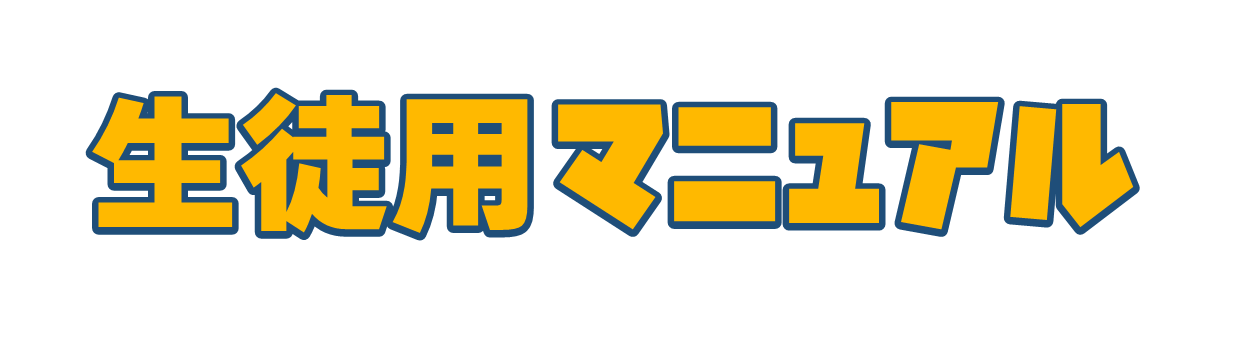 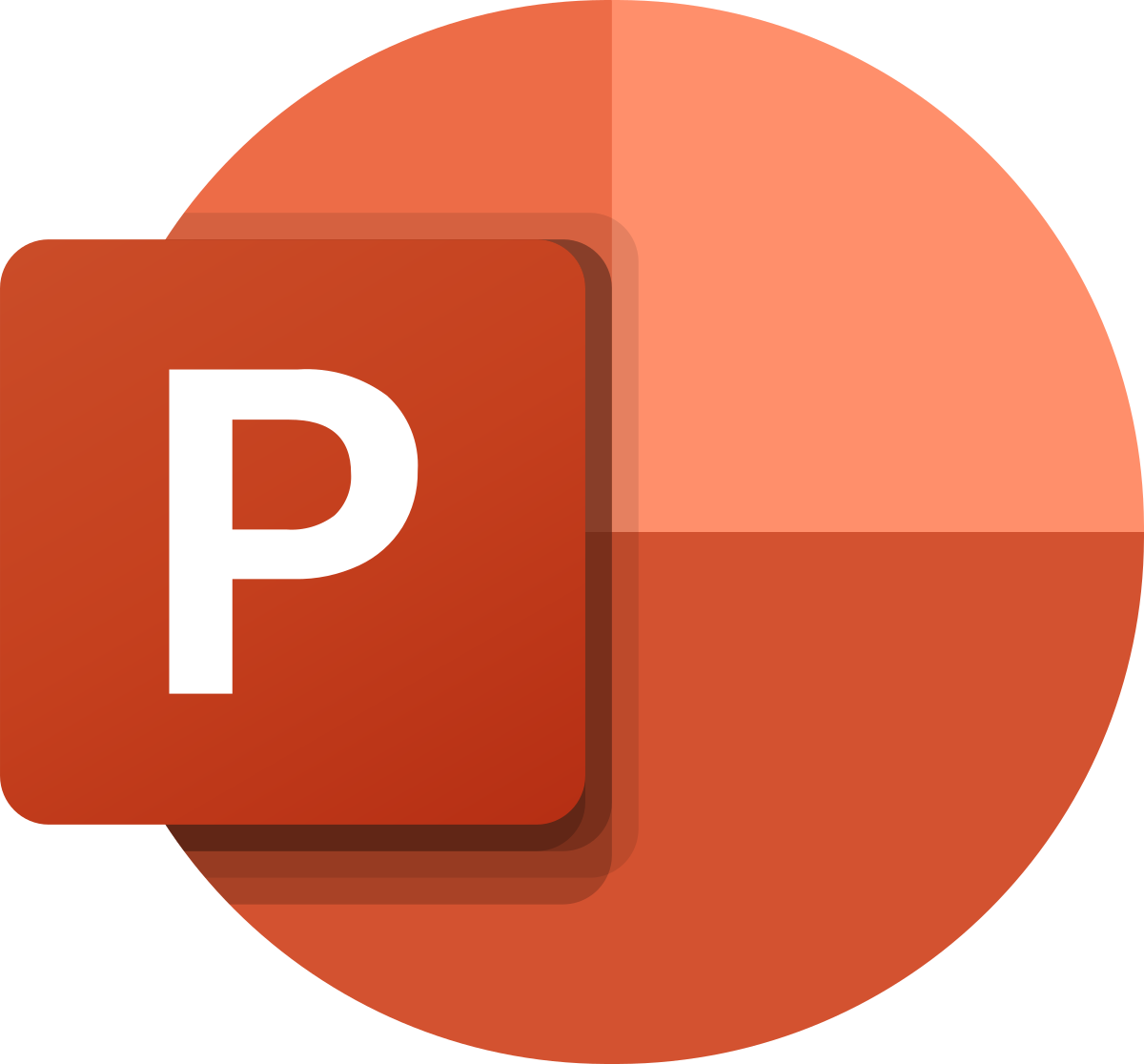 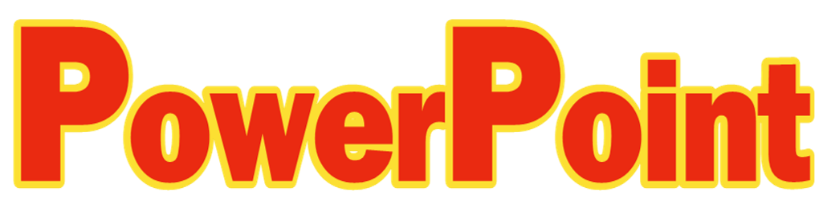 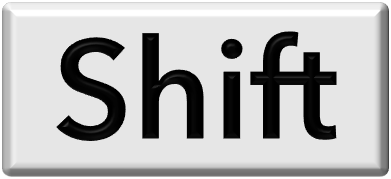 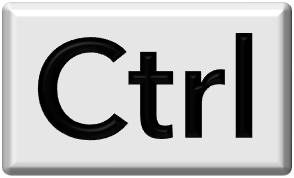 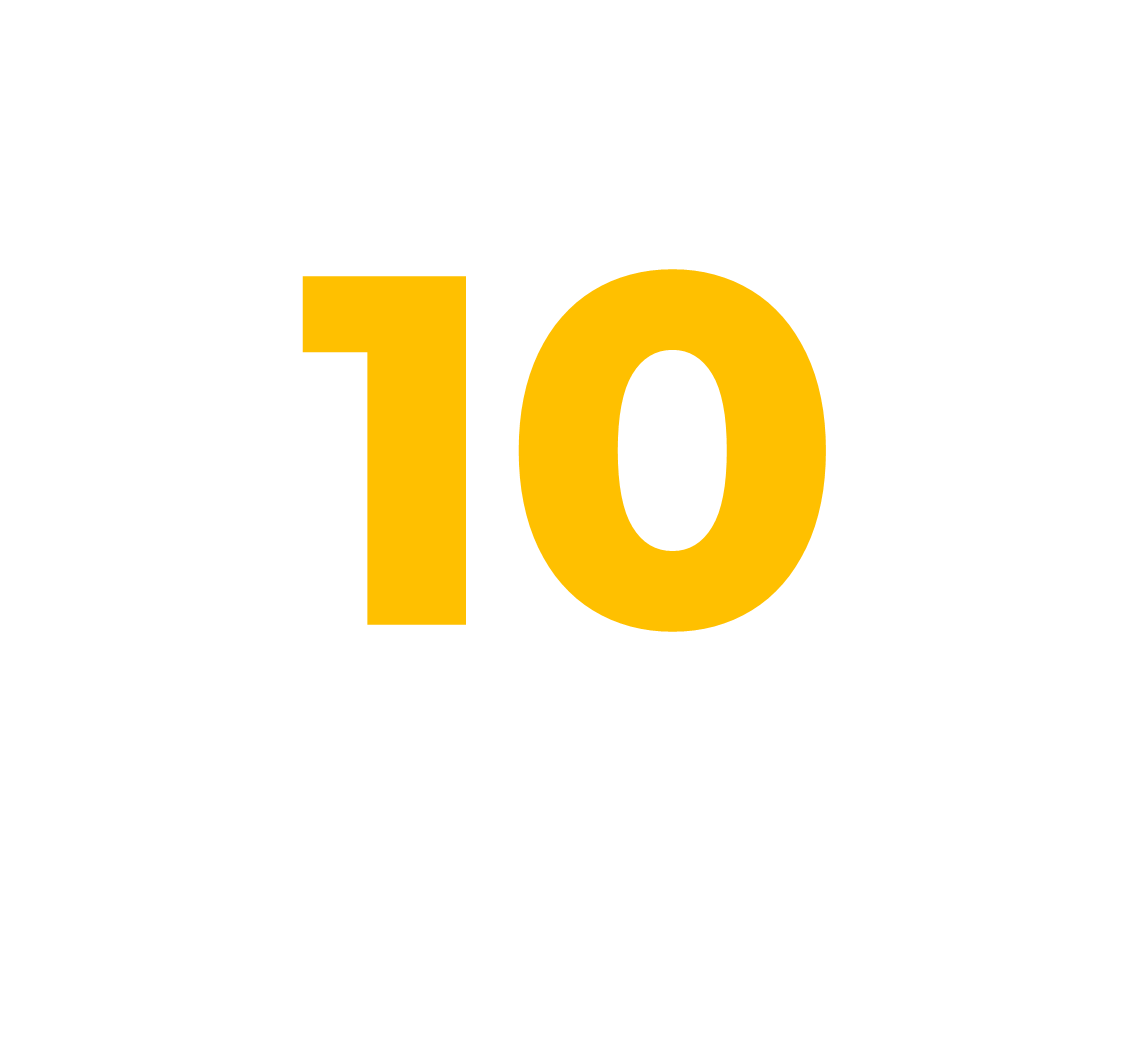 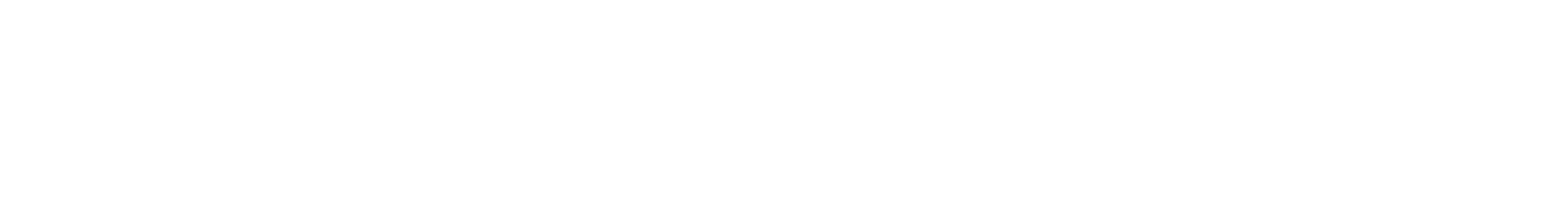 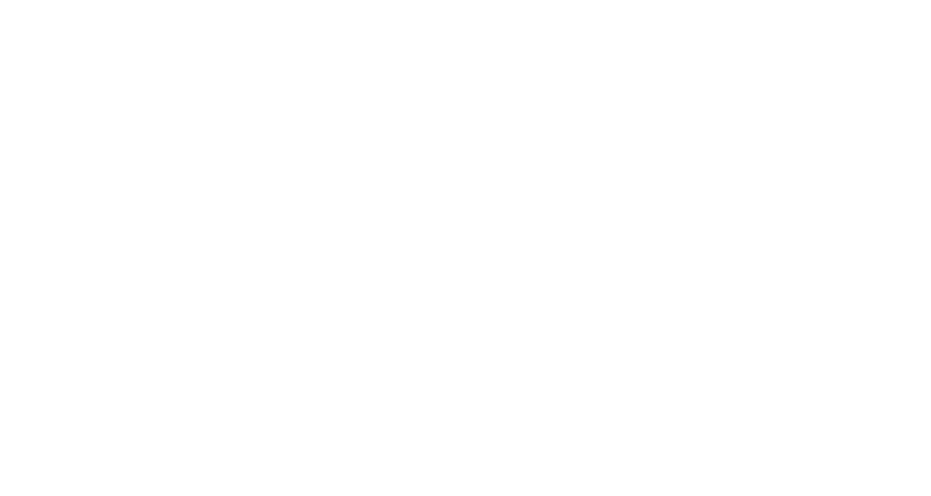 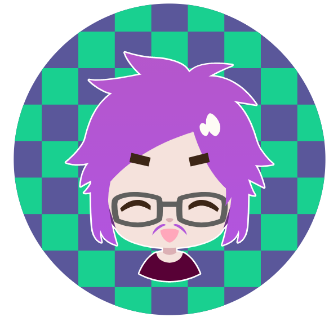 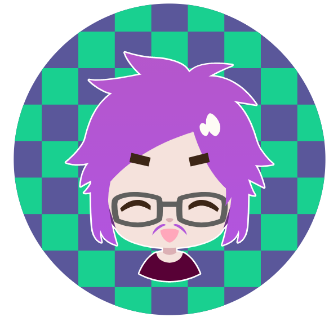 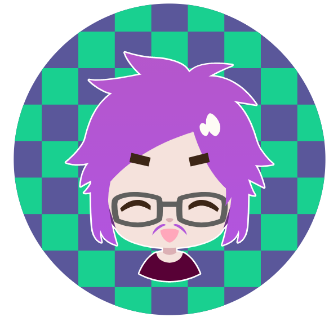 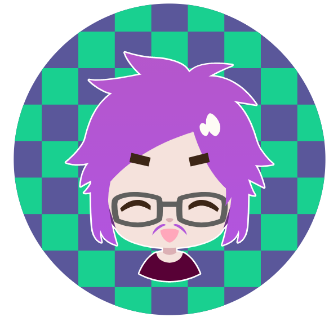 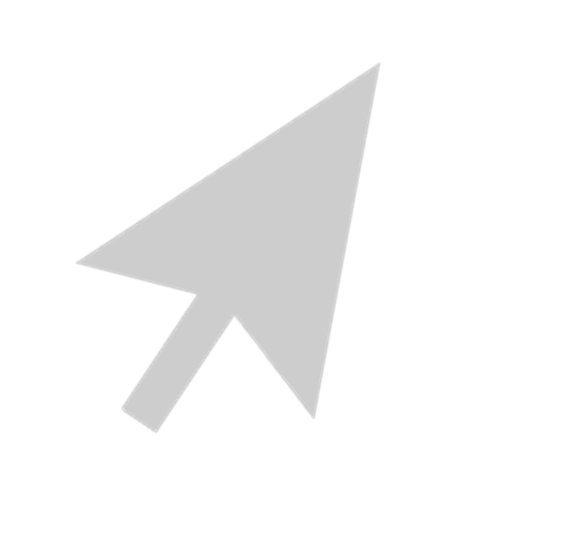 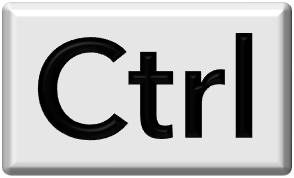 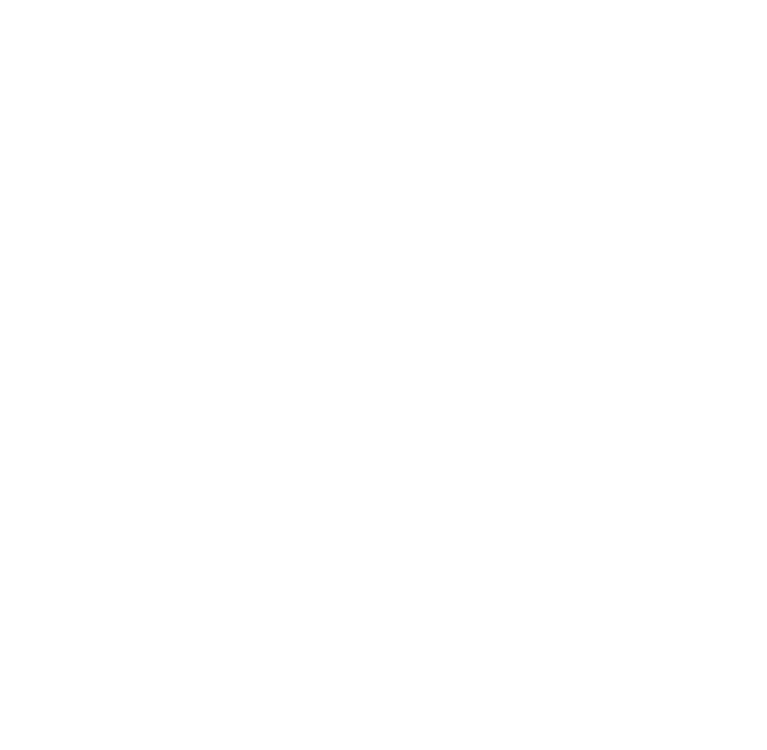 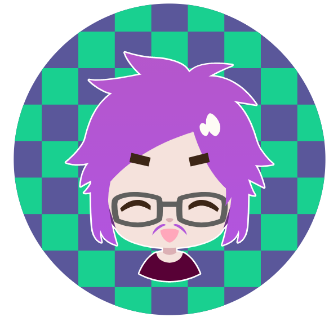 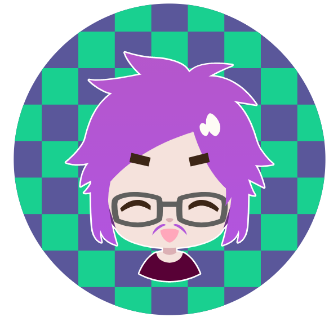 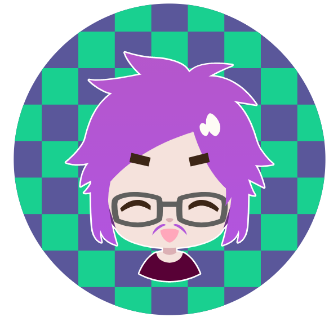 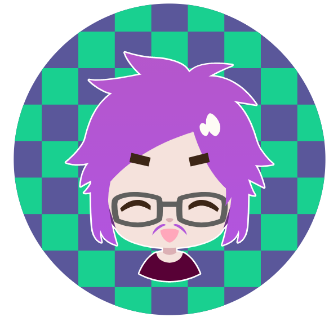 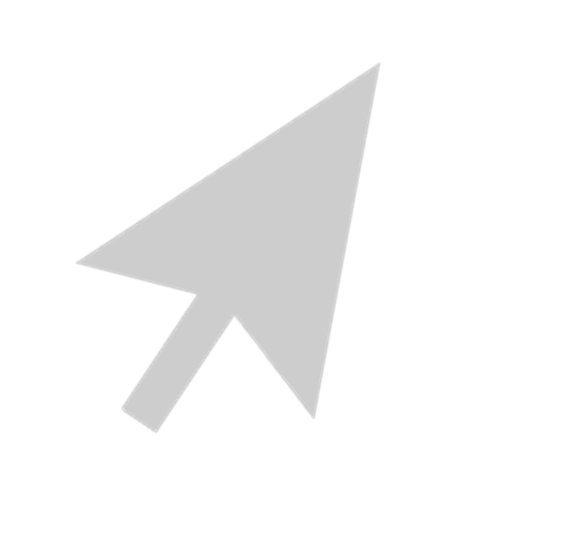 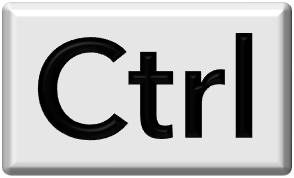 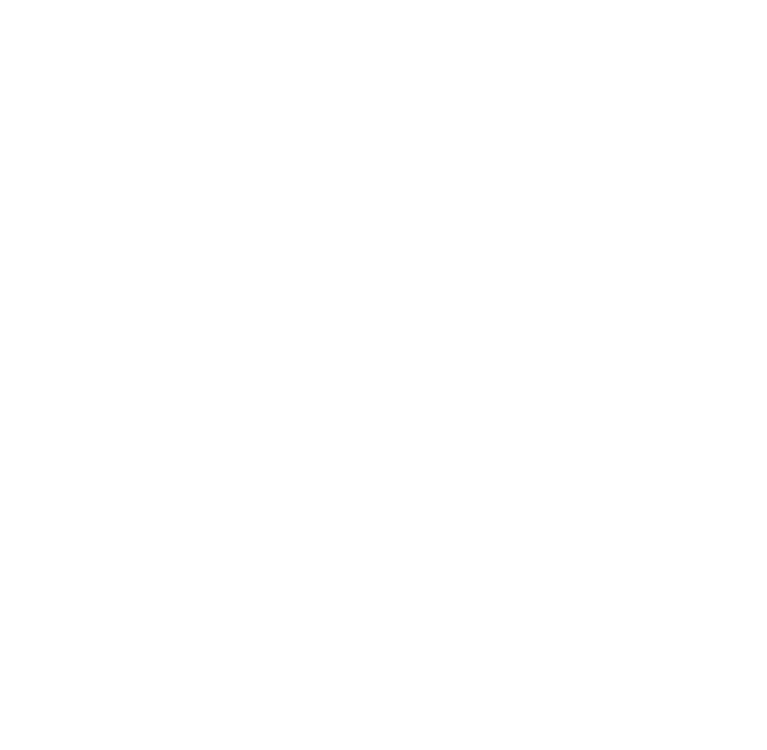 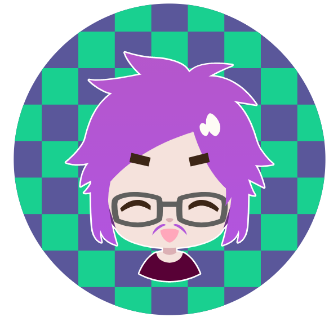 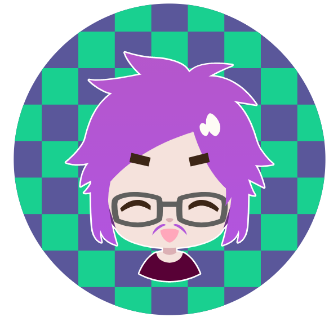 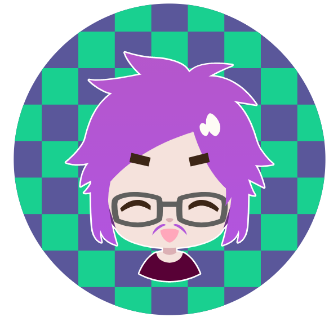 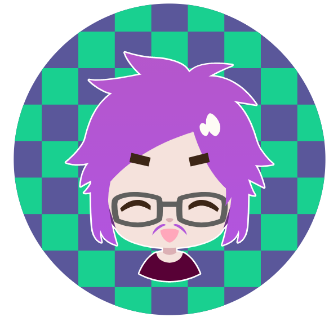 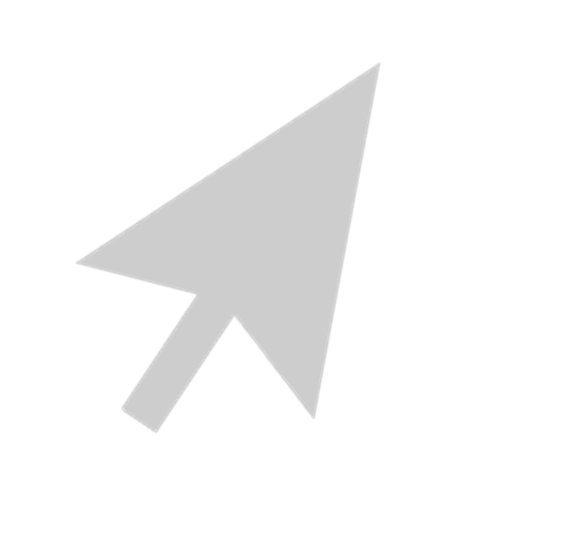 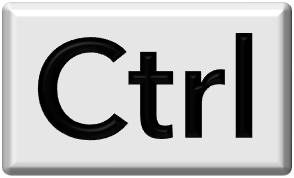 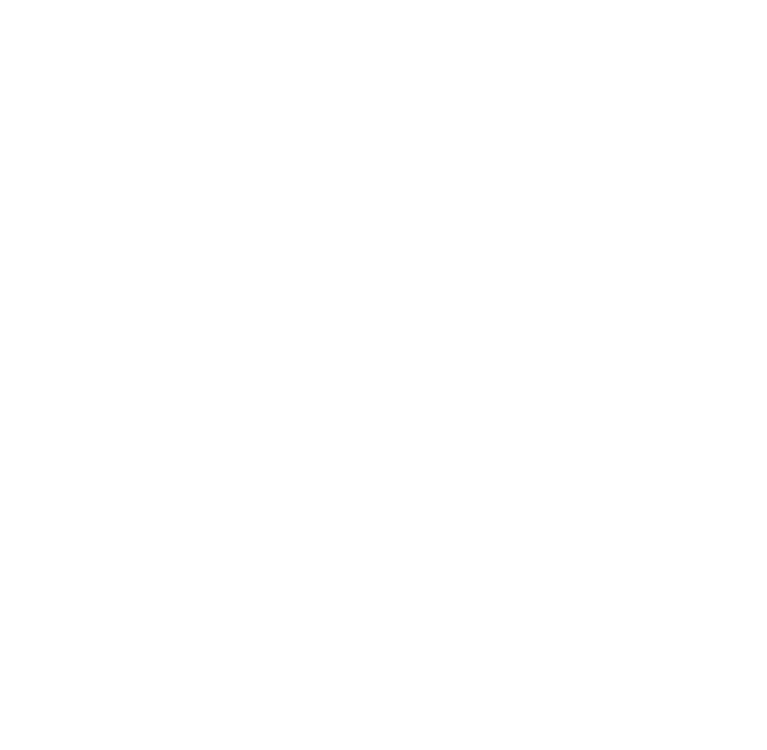 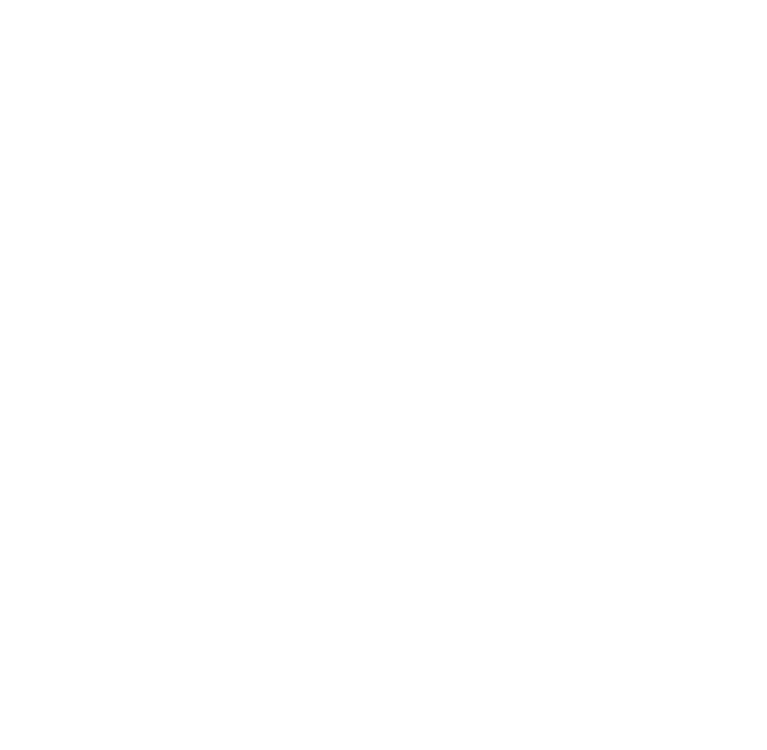 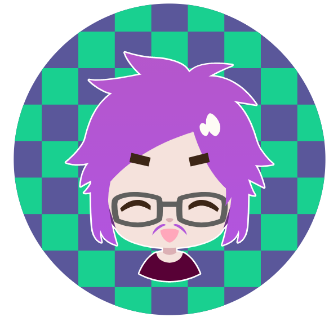 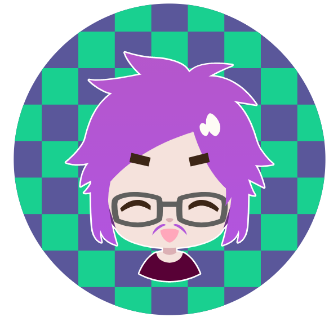 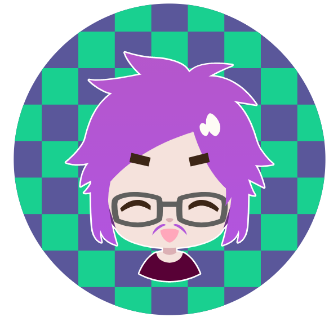 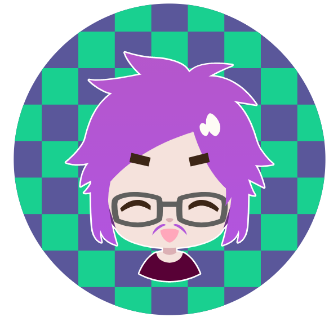 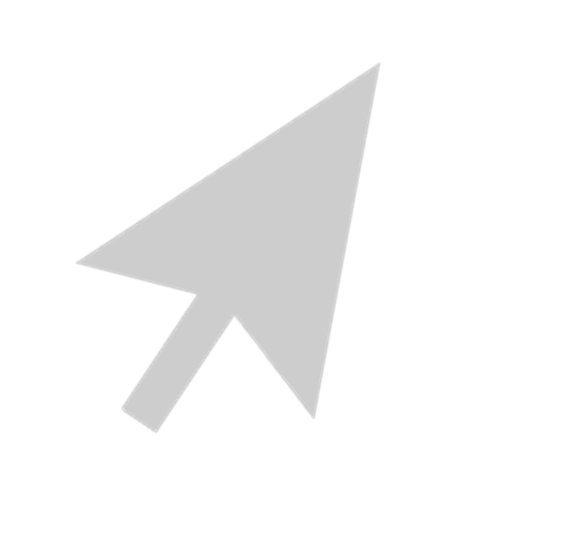 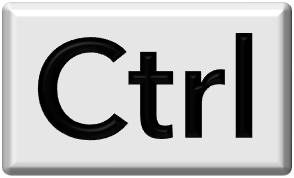 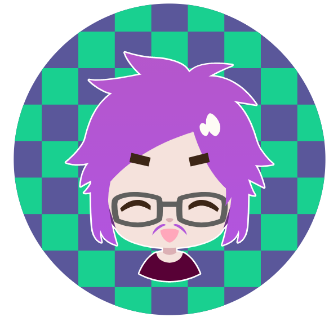 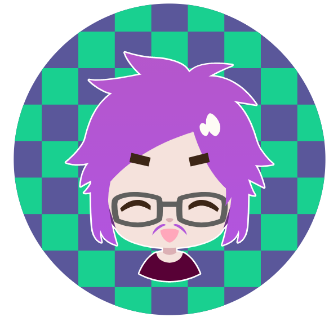 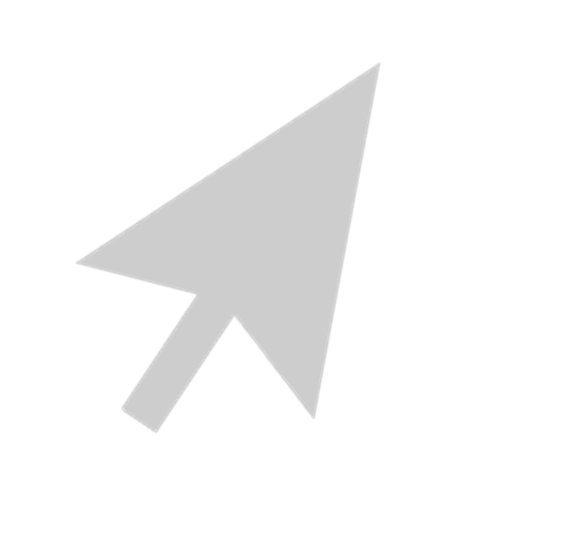 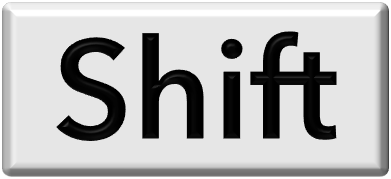 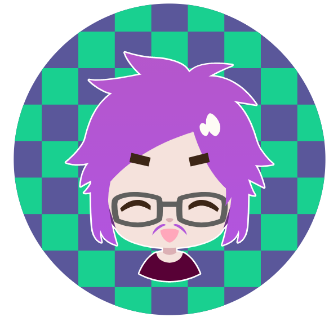 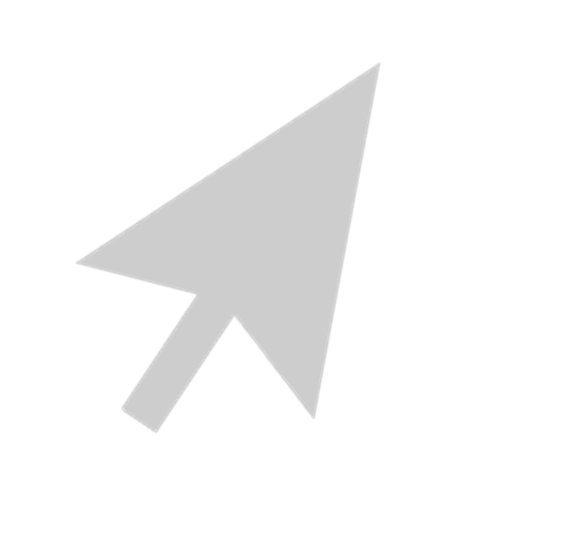 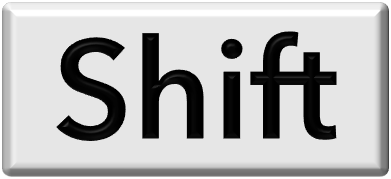 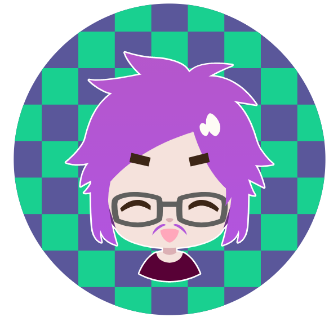 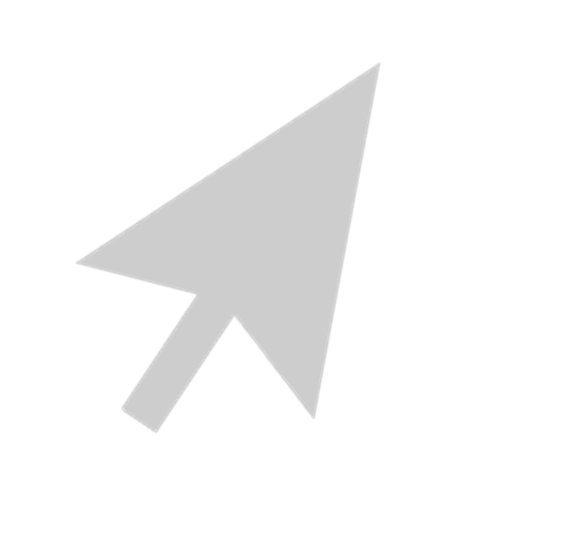 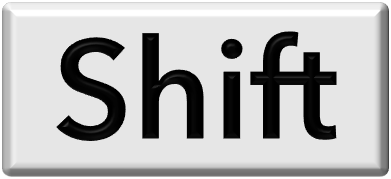 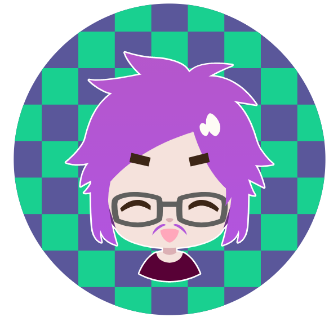 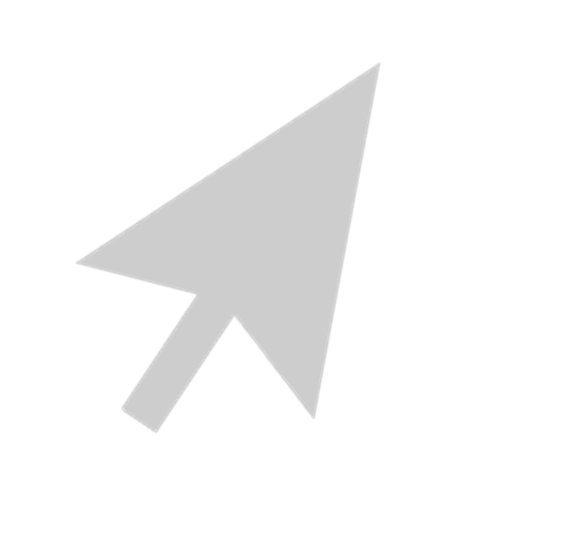 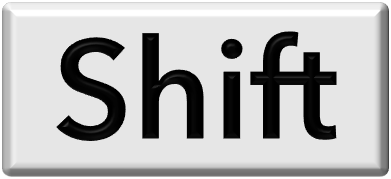 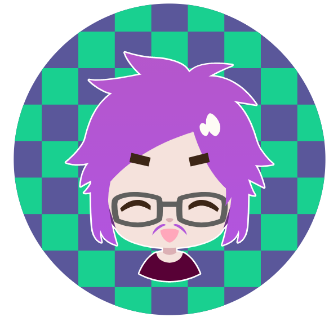 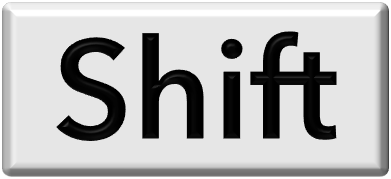 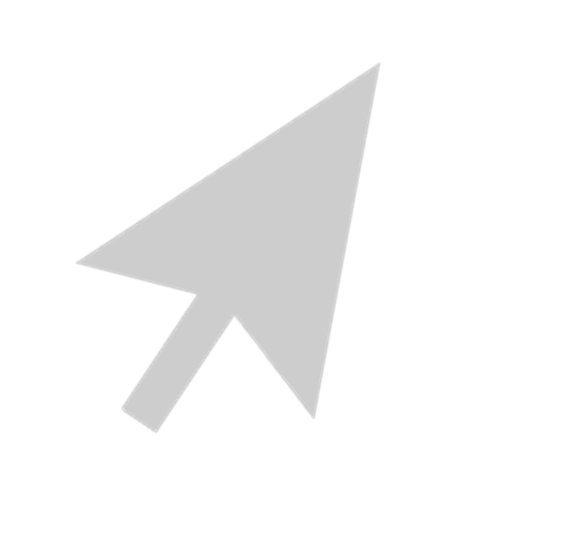 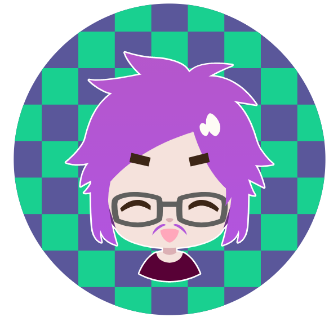 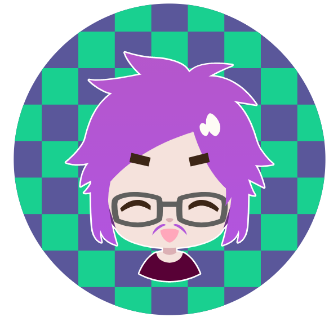 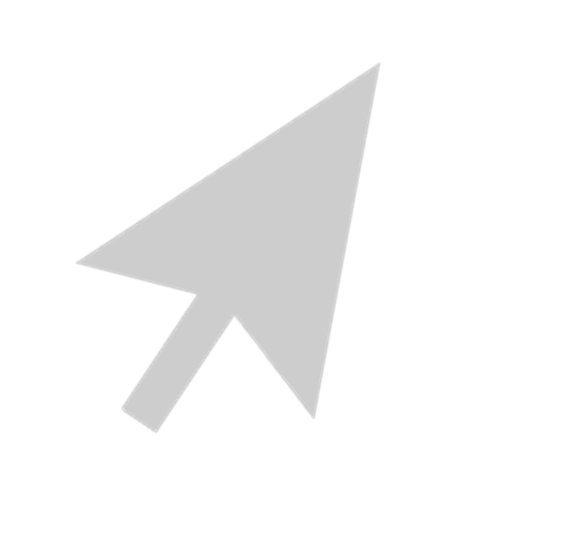 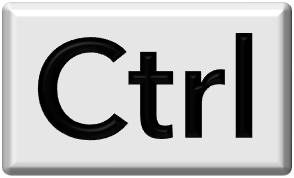 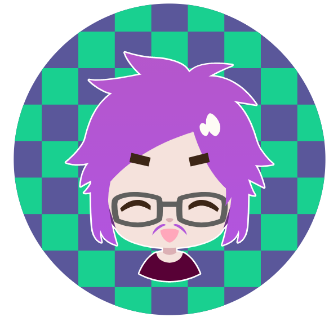 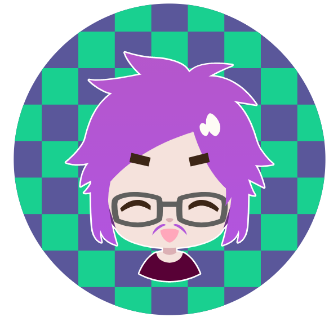 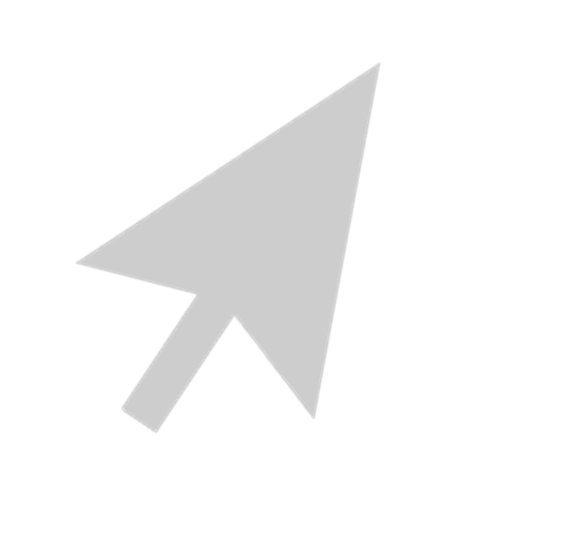 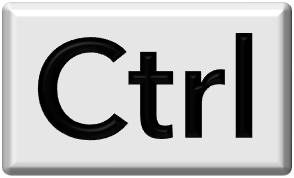 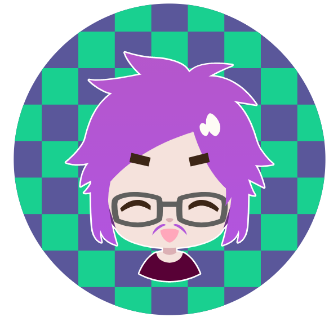 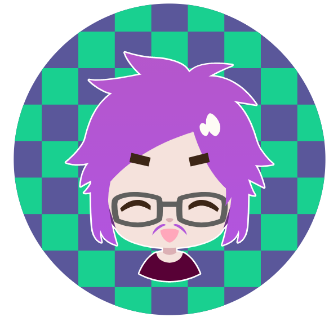 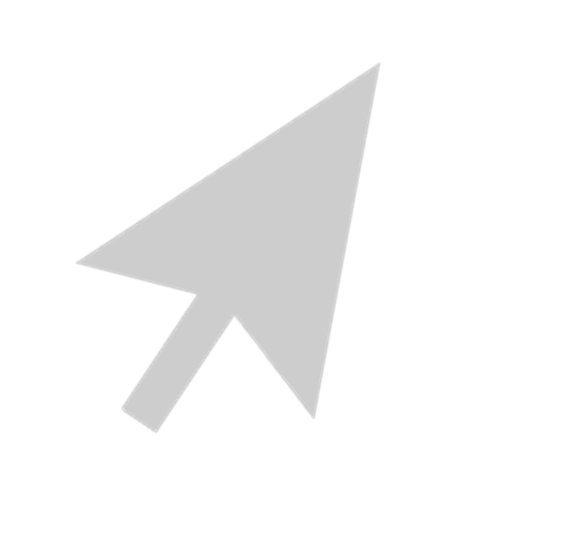 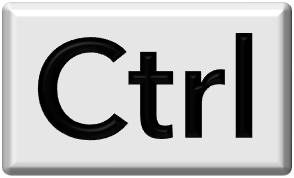 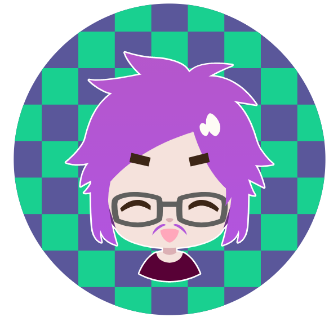 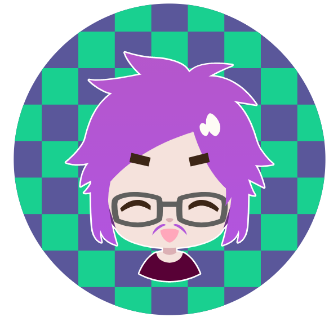 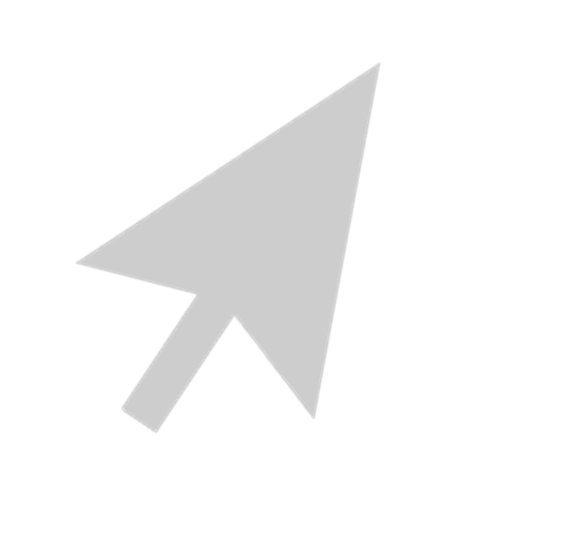 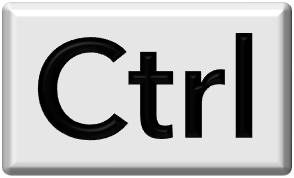 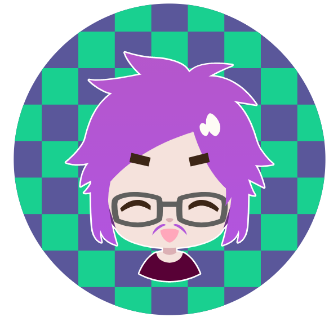 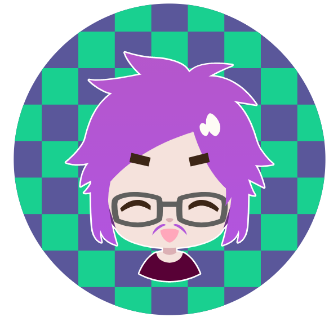 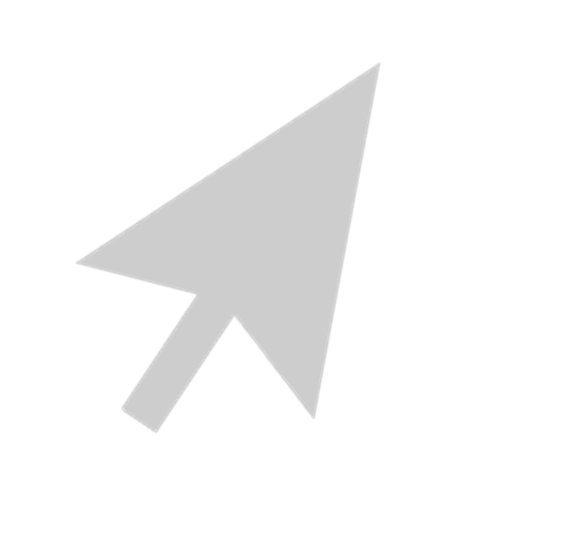 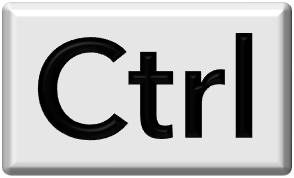 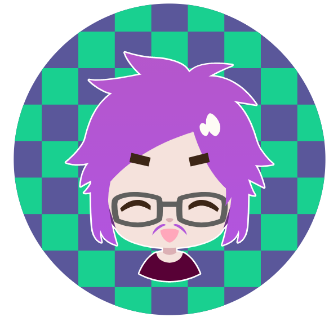 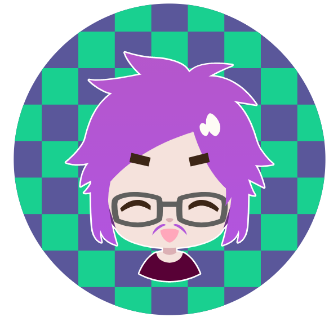 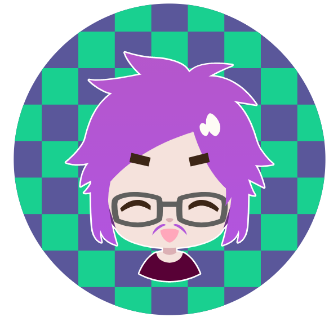 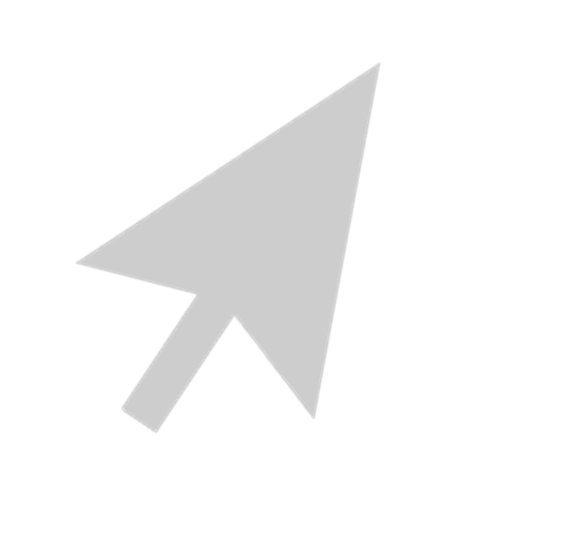 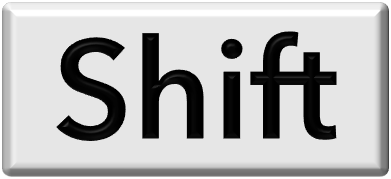 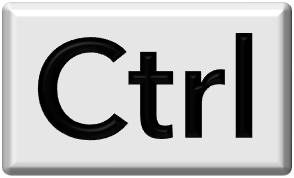 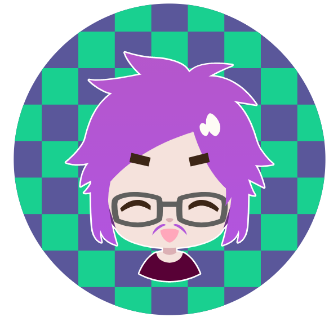 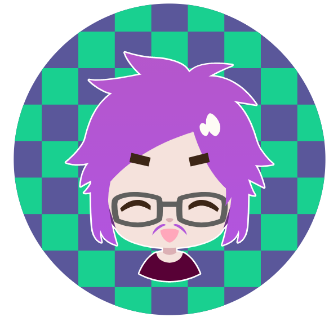 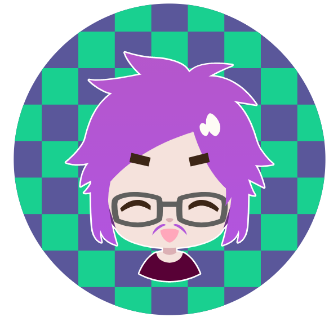 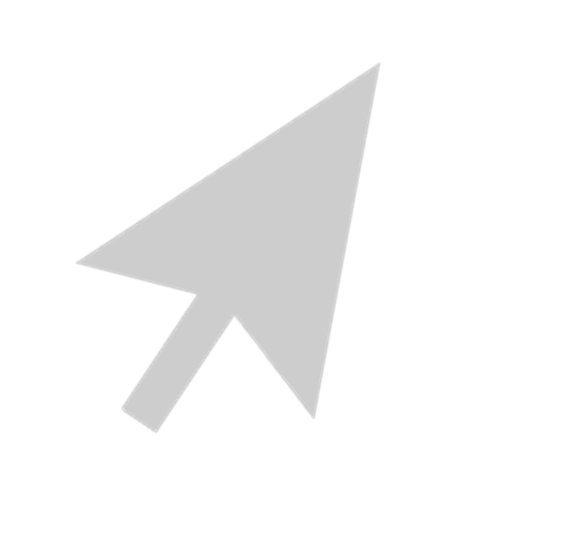 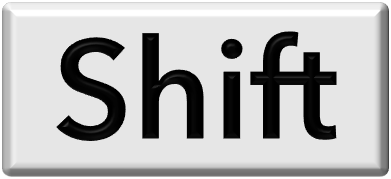 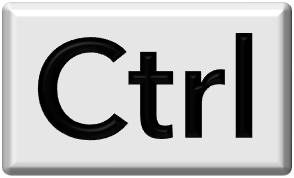 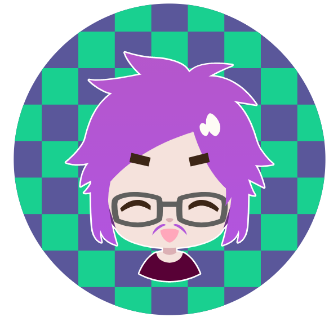 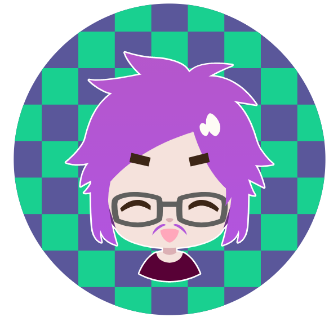 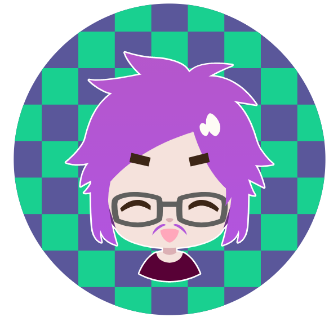 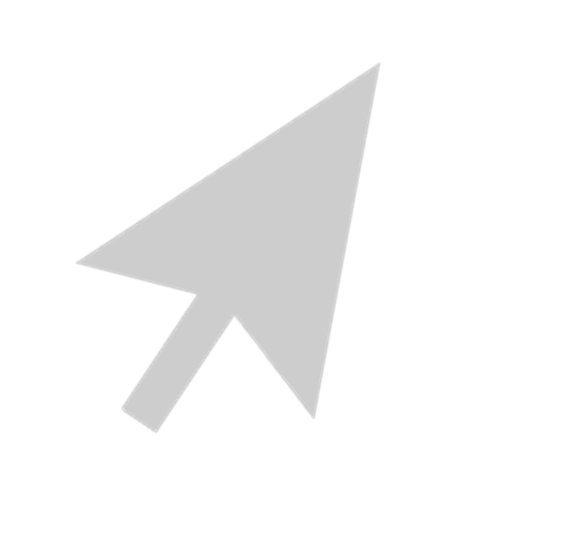 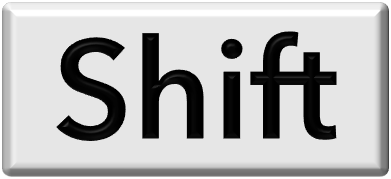 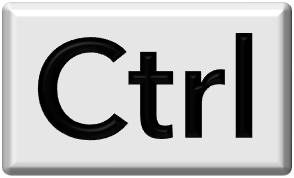 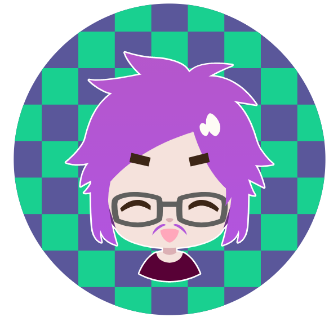 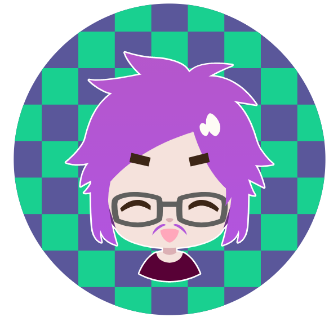 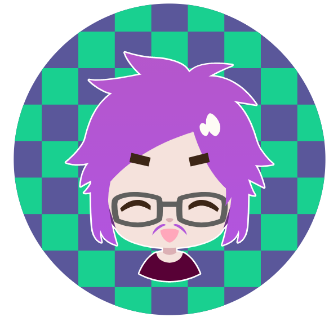 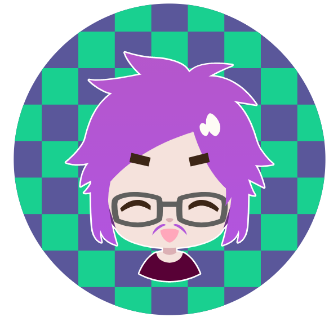 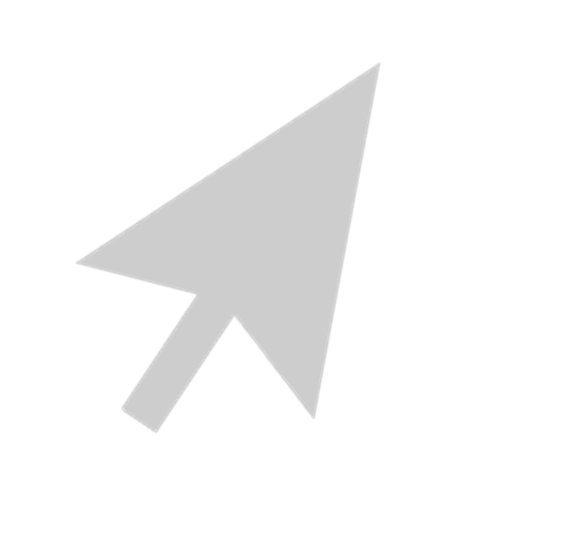 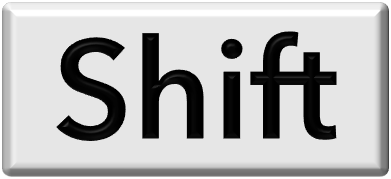 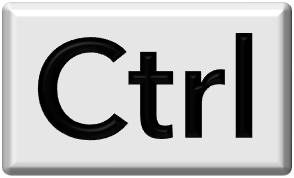 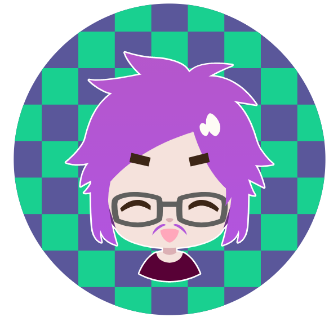 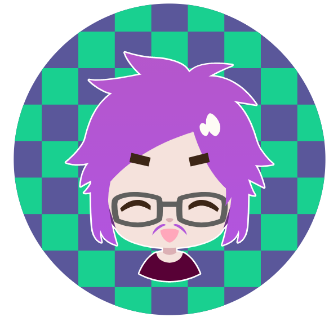 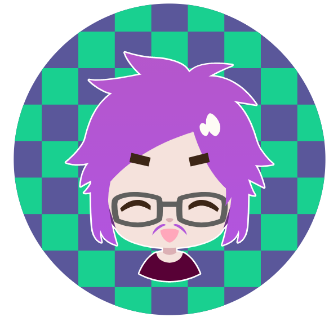 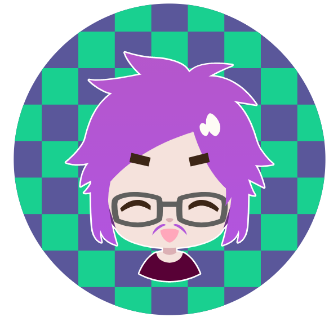 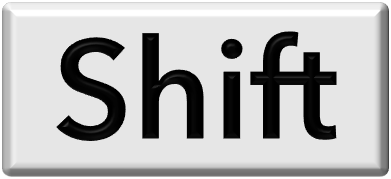 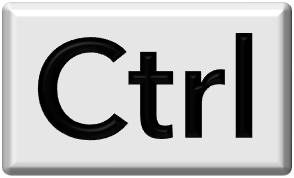 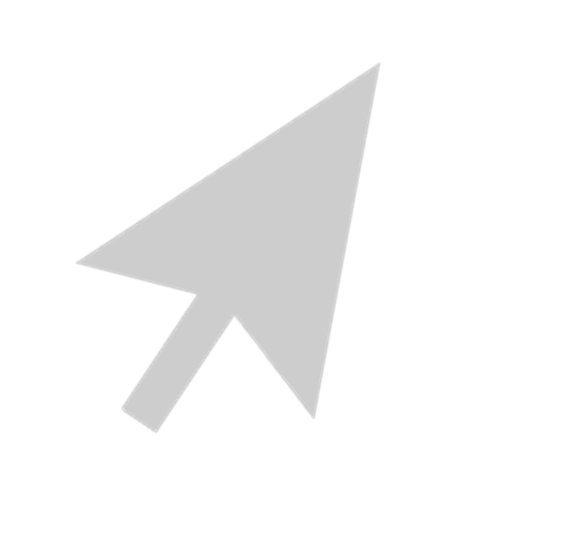 +
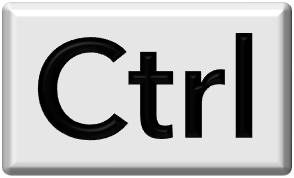 c
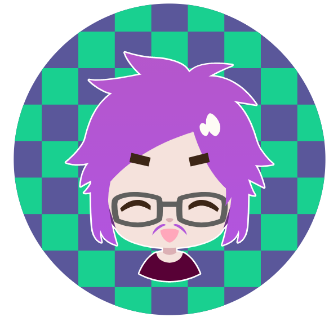 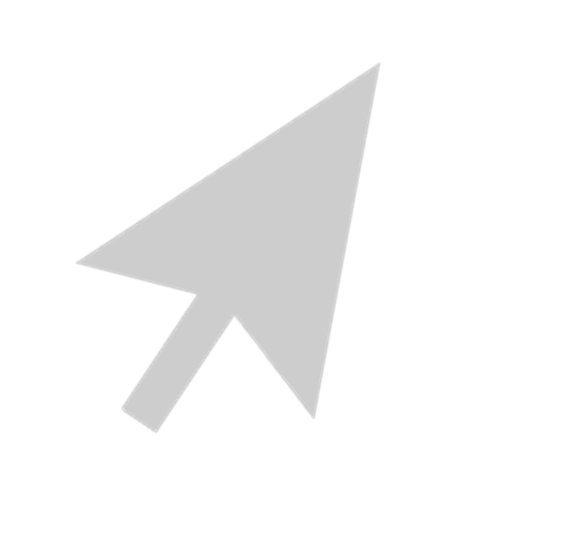 +
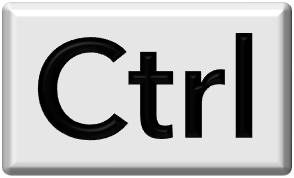 c
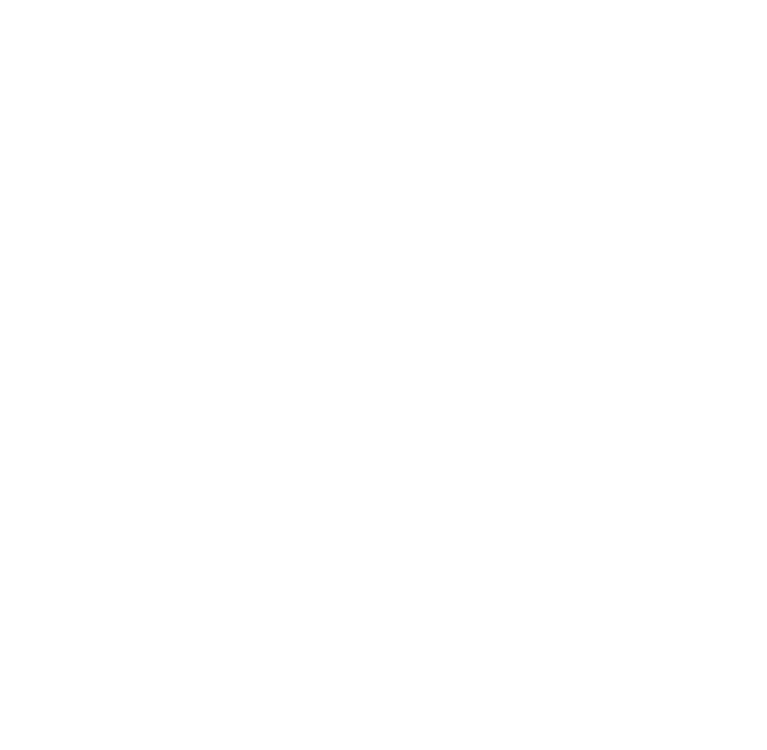 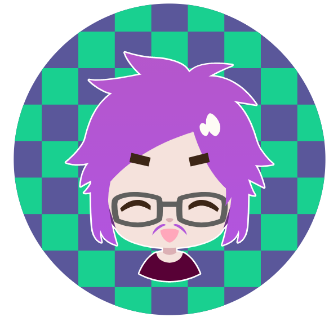 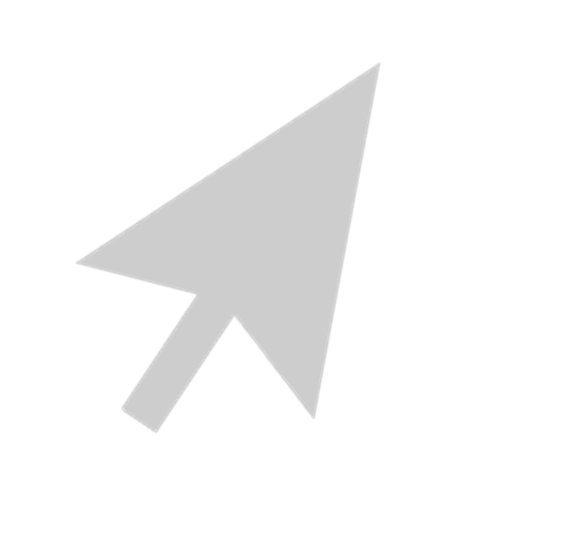 +
+
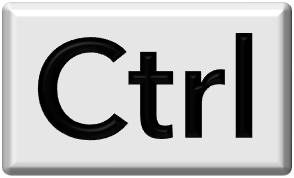 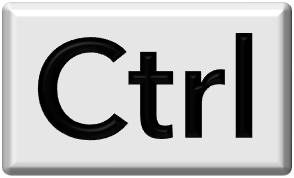 c
v
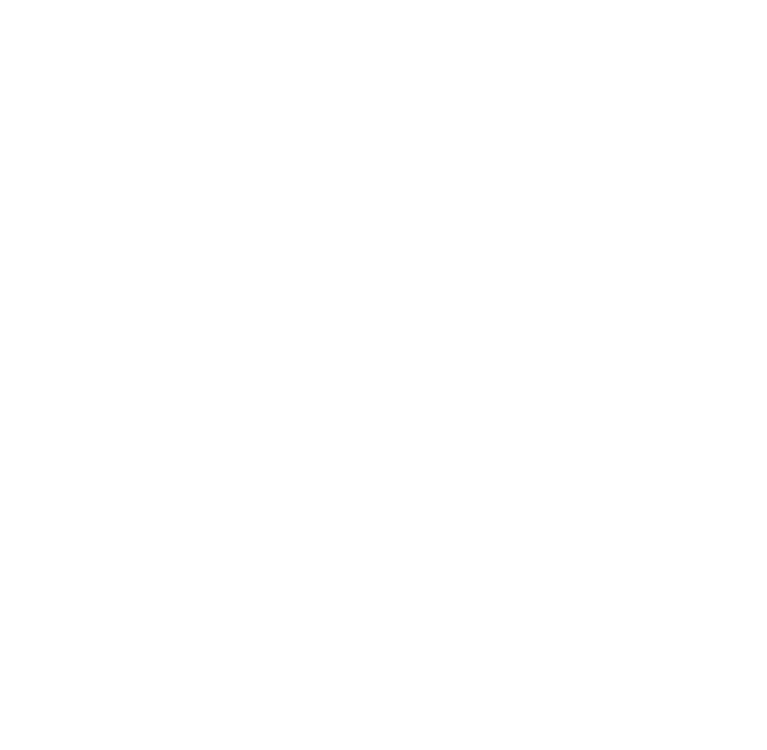 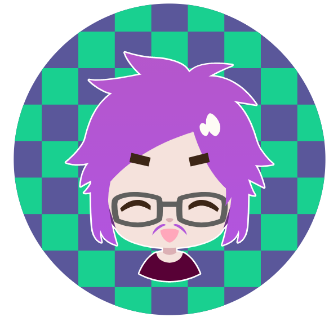 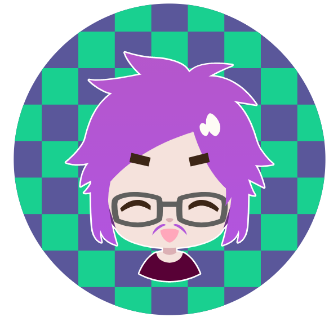 +
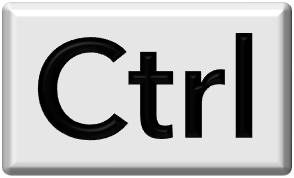 x
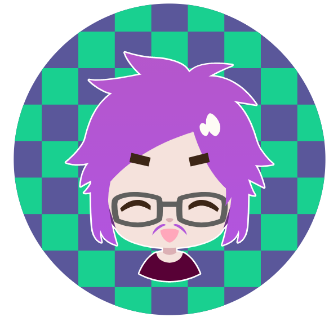 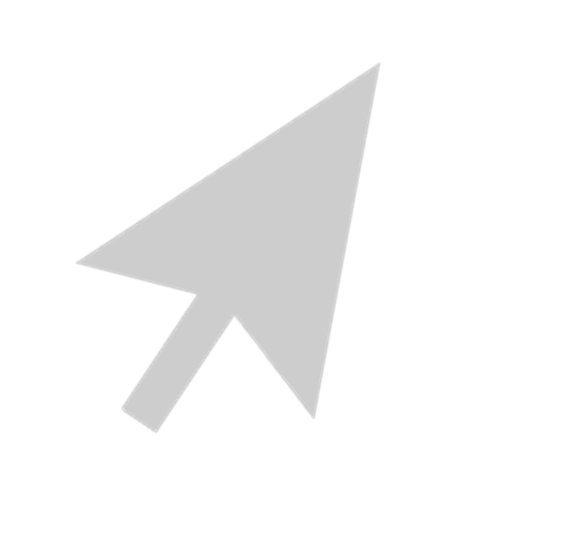 +
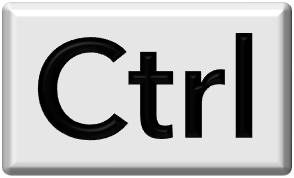 x
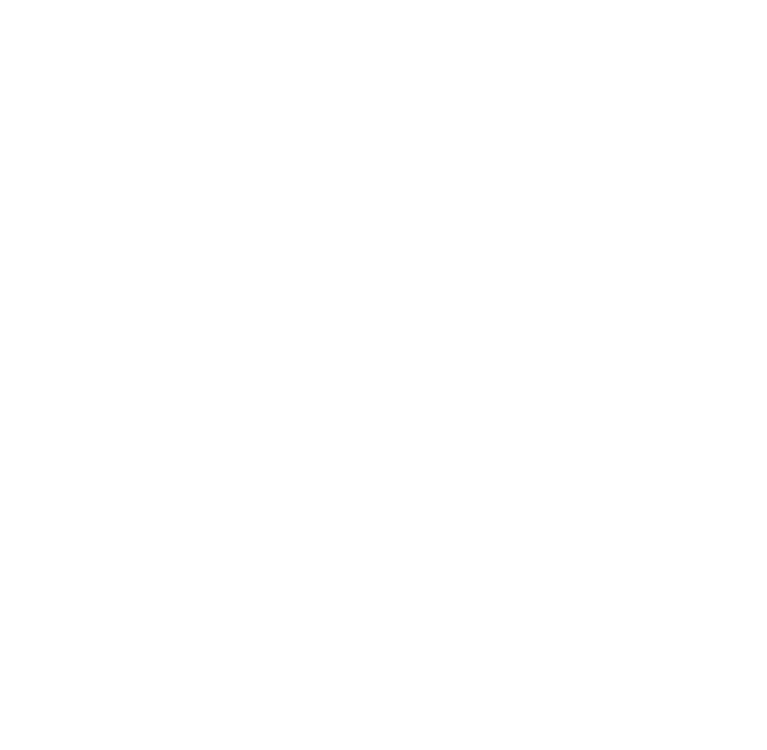 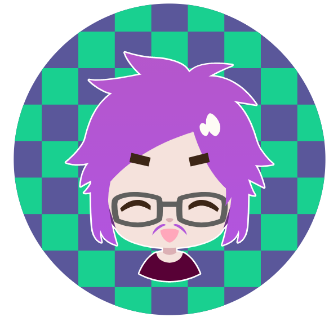 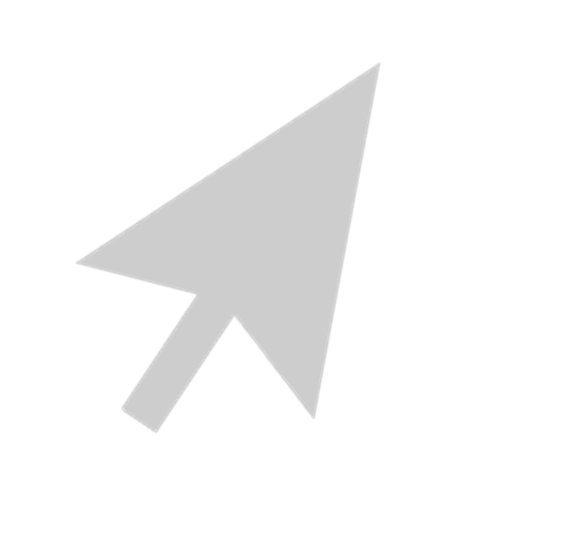 +
+
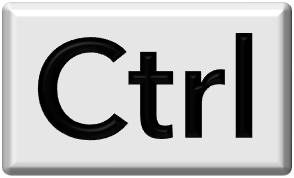 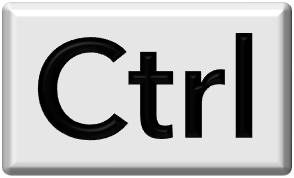 x
v
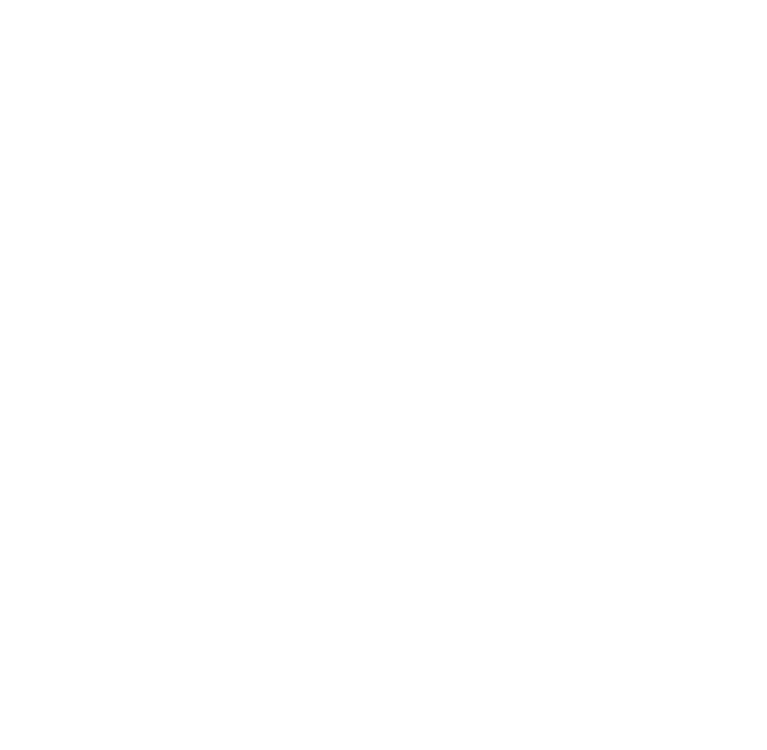 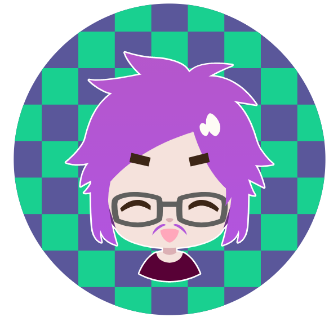 +
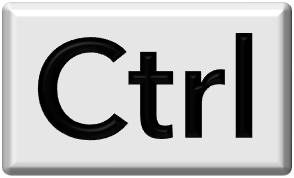 D
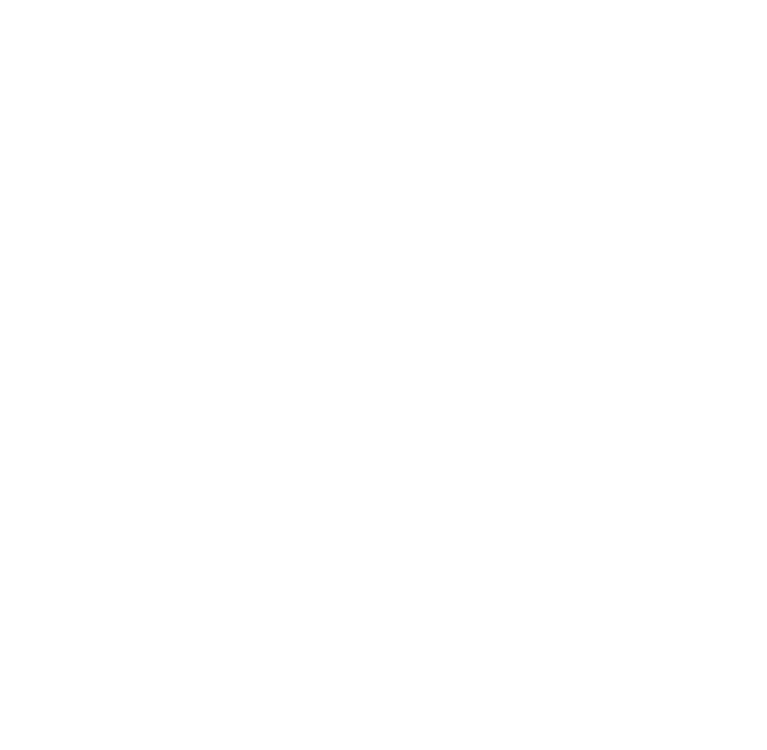 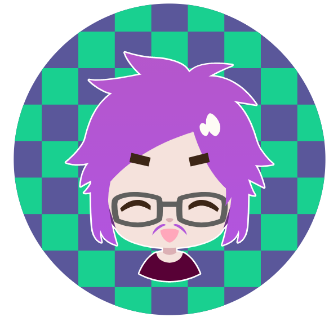 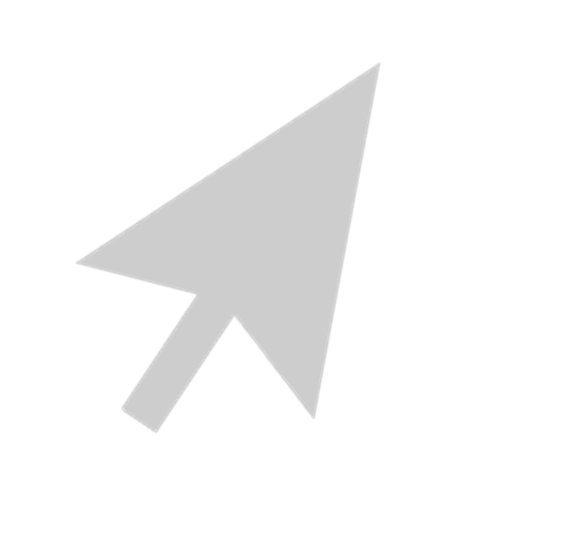 +
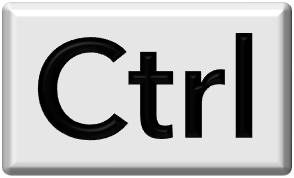 D
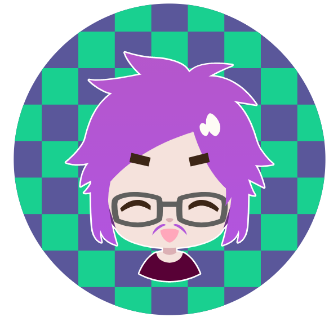 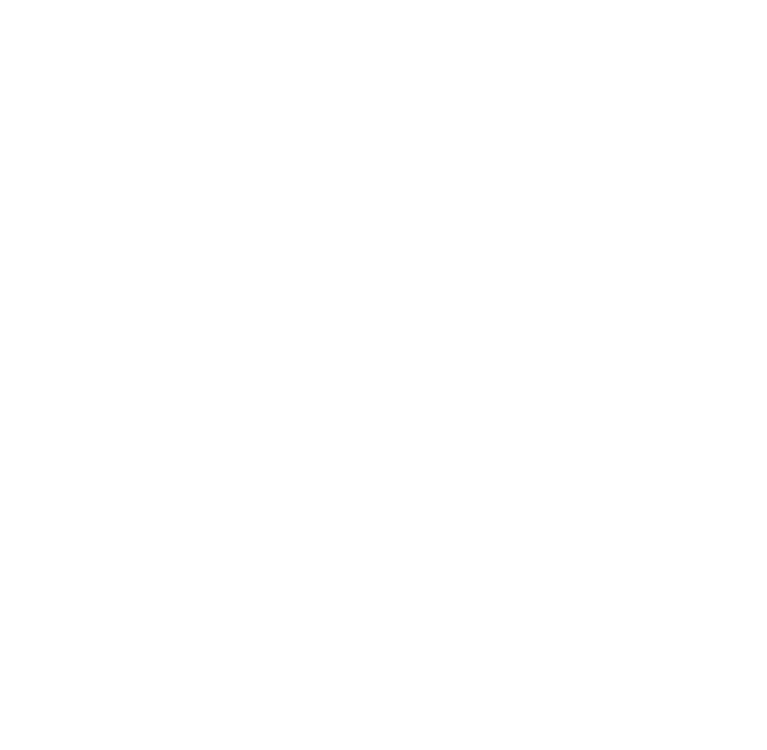 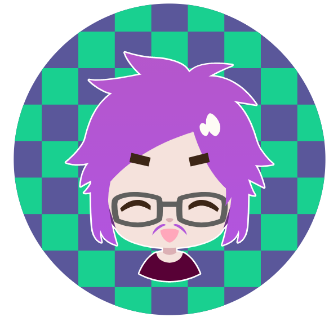 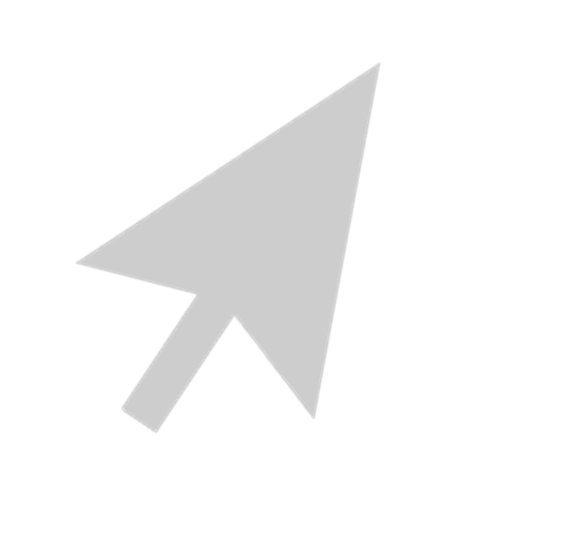 +
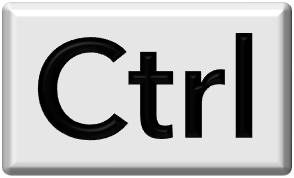 D
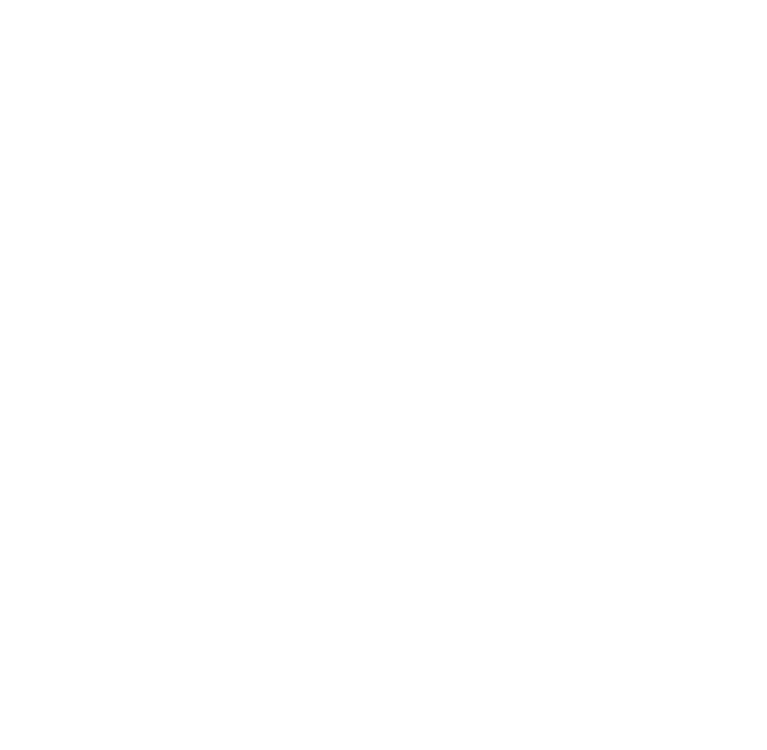 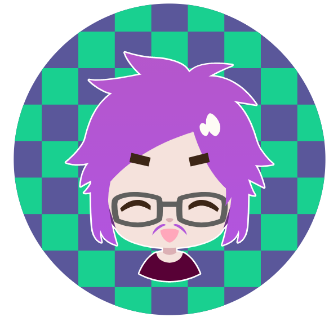 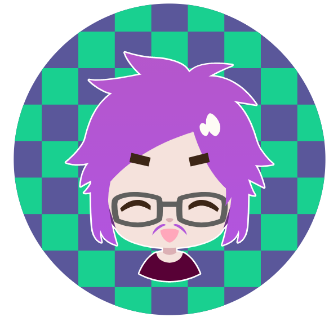 +
1
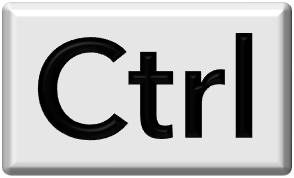 D
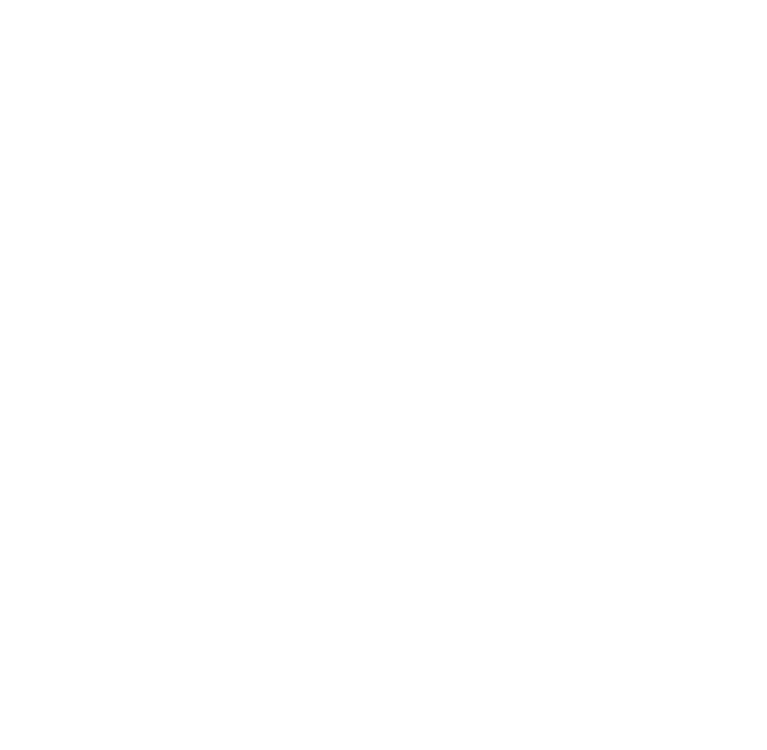 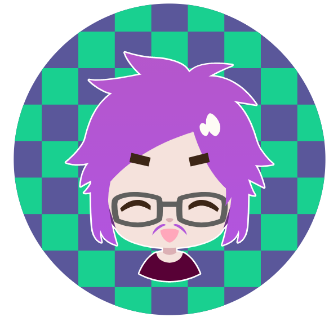 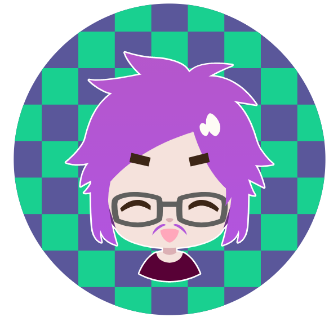 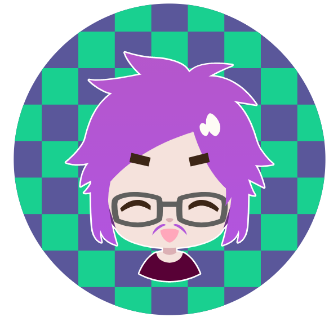 +
2
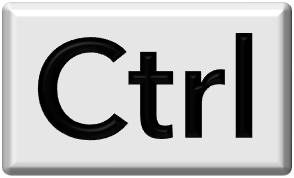 D
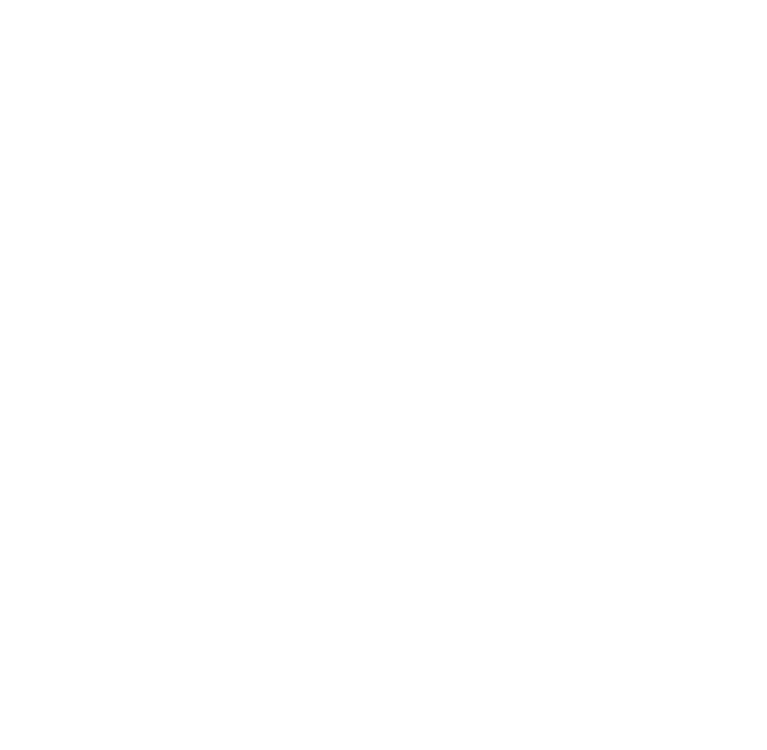 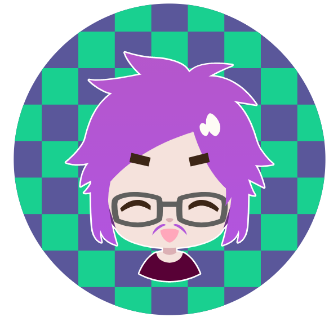 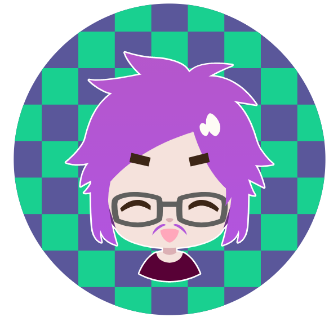 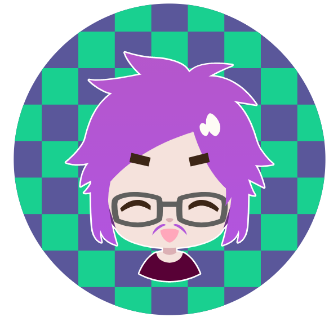 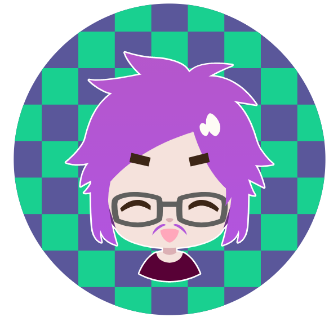 +
3
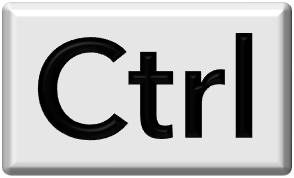 D
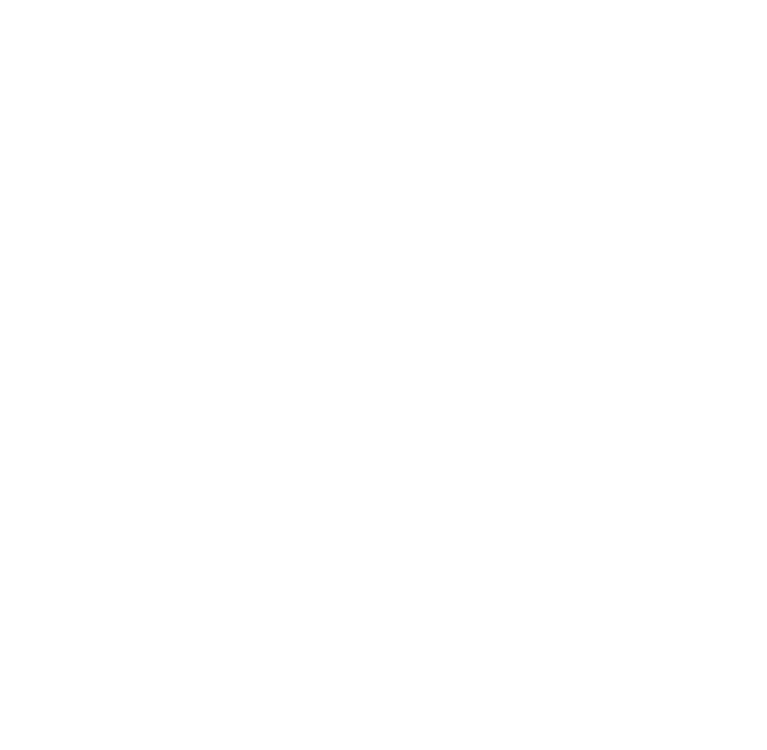 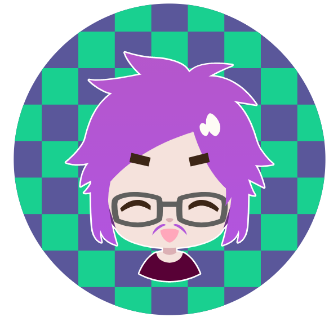 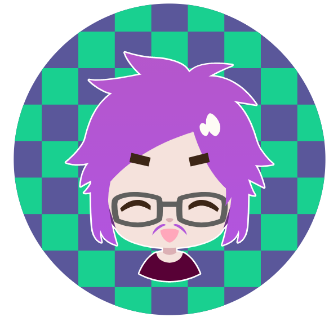 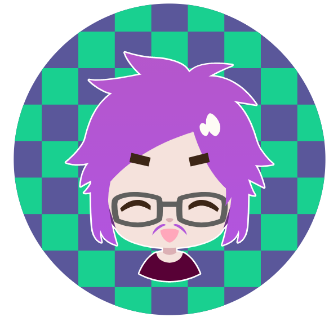 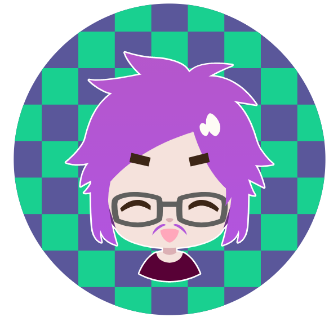 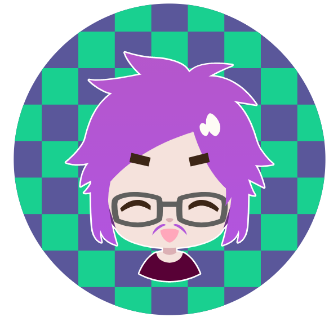 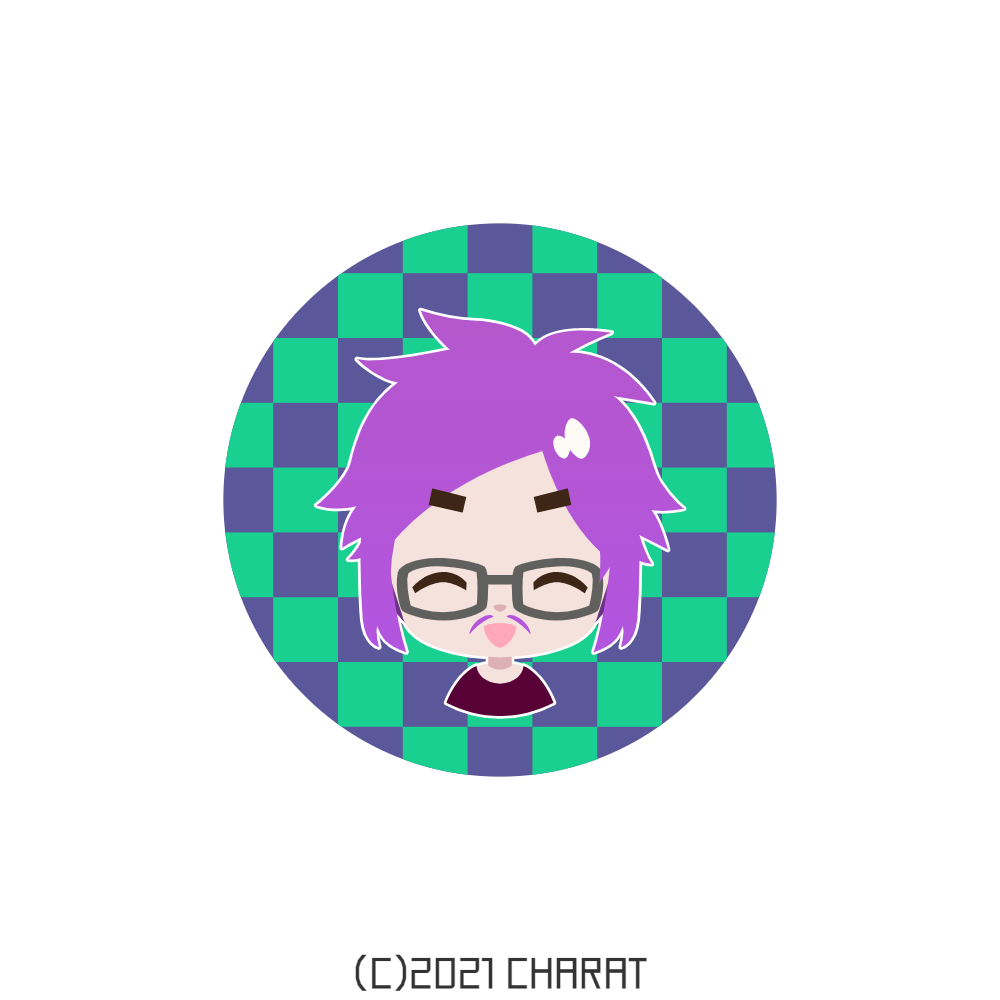 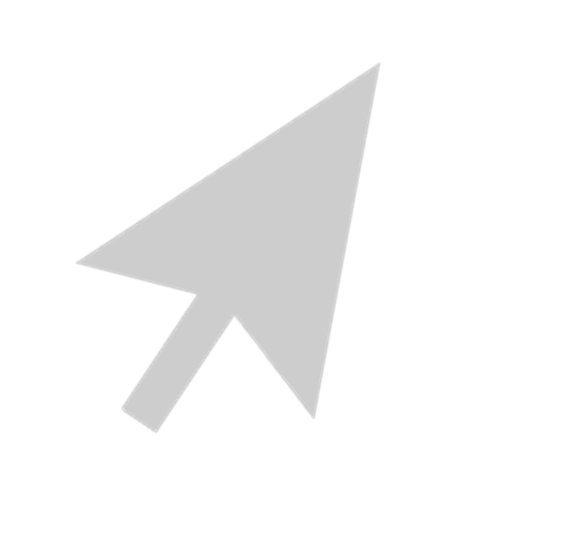 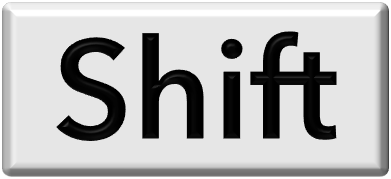 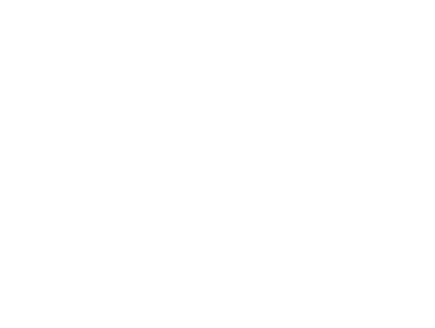 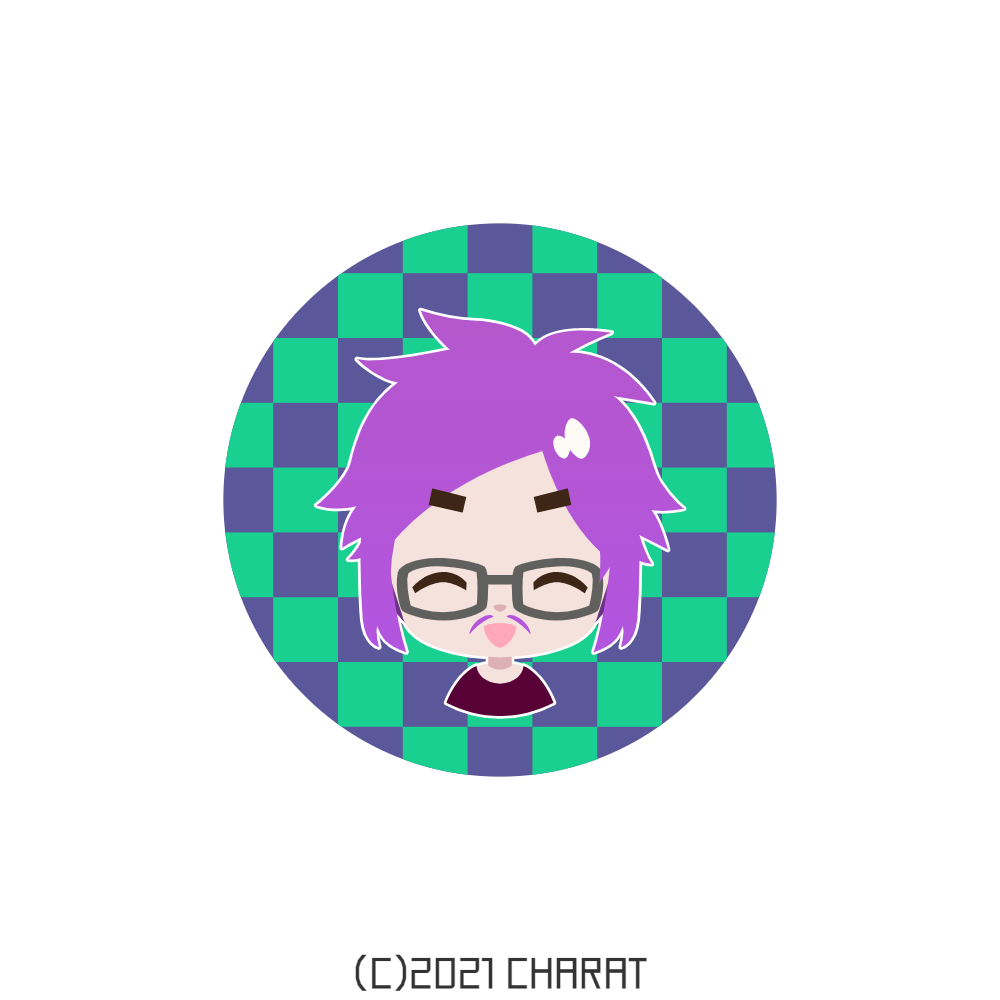 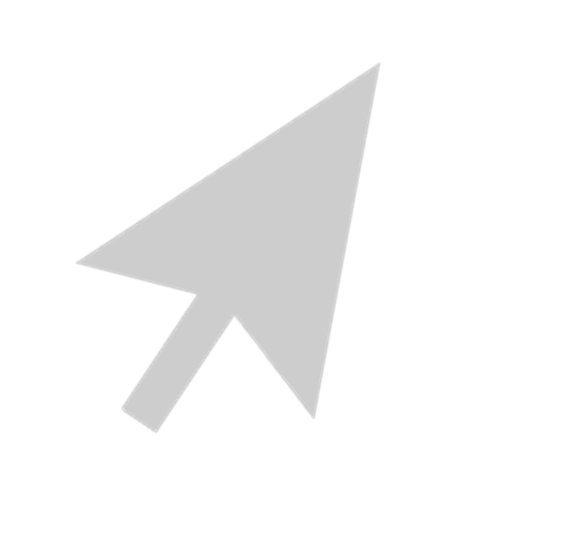 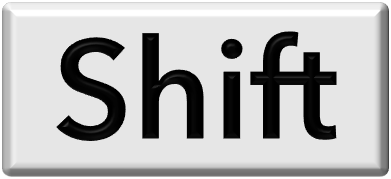 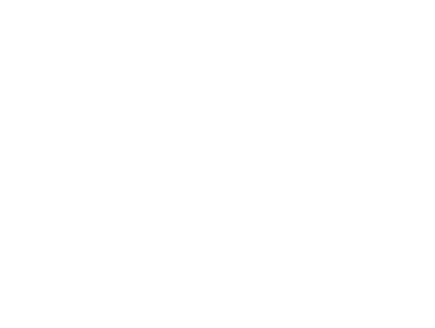 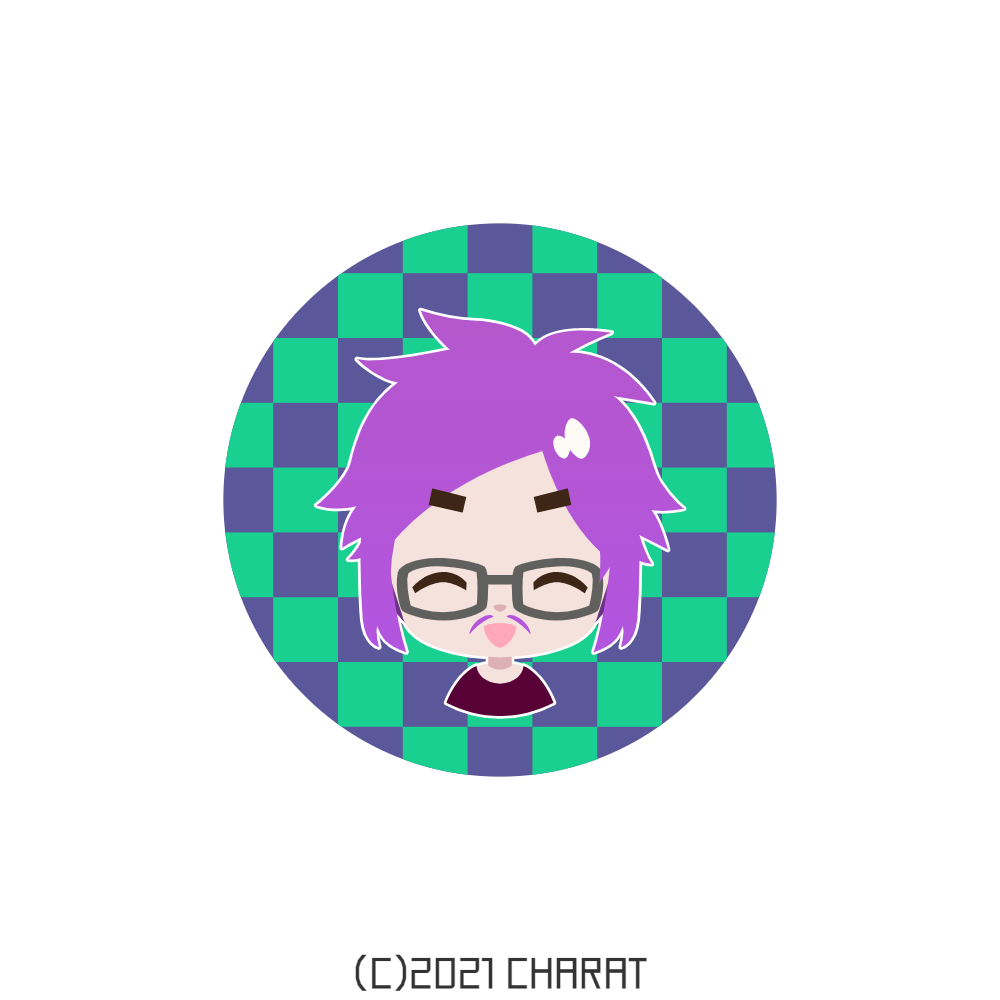 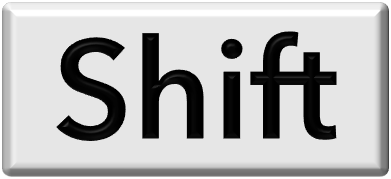 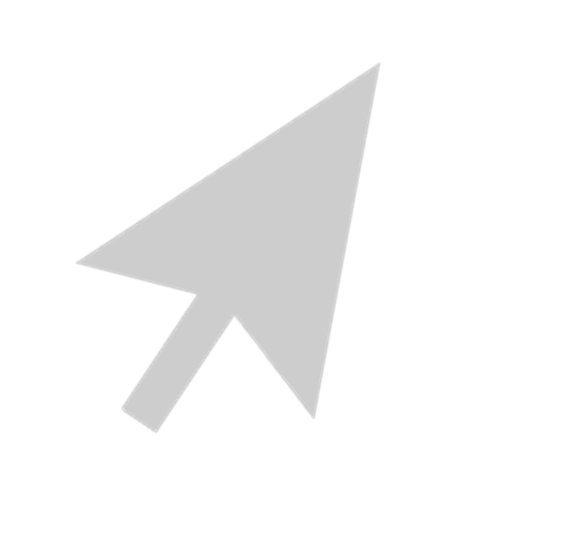 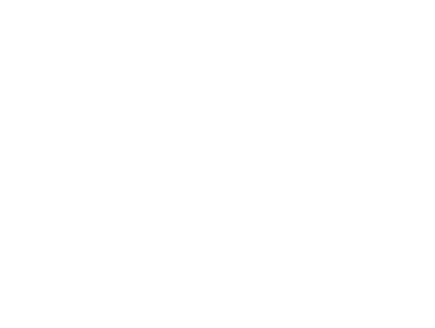 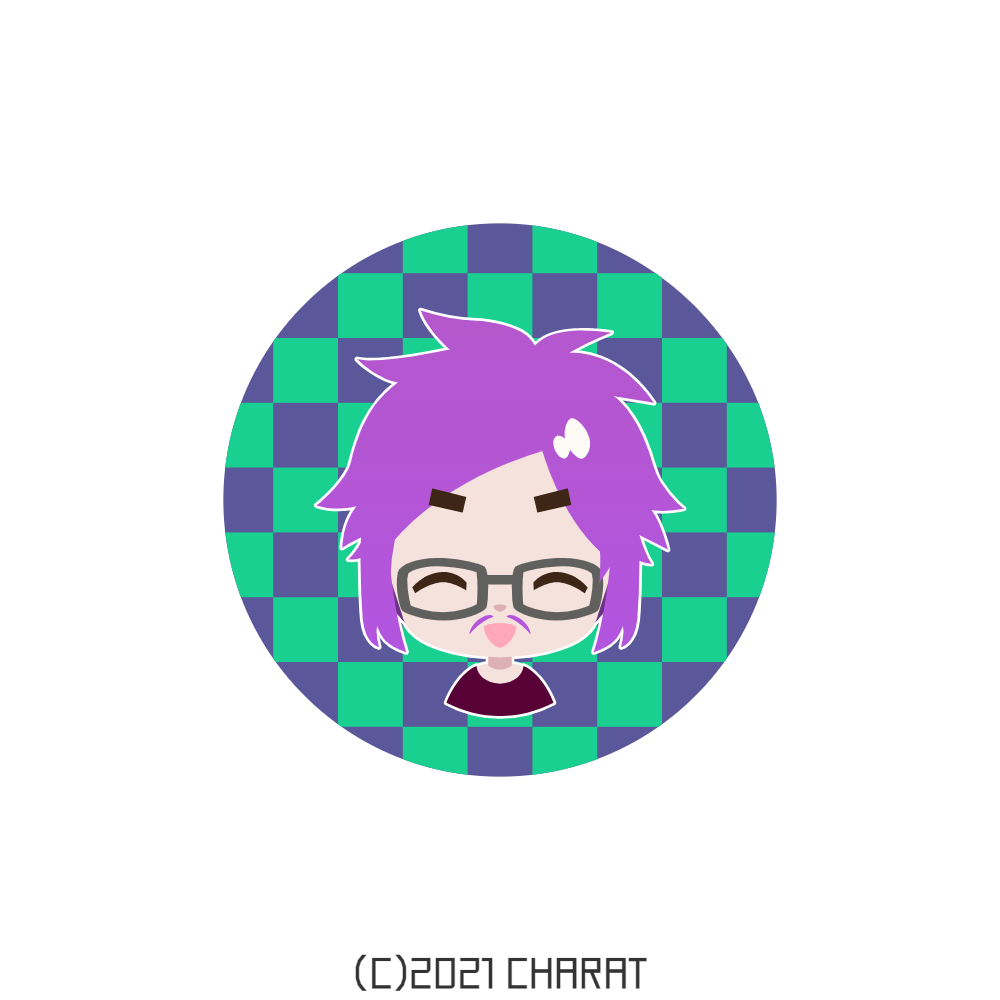 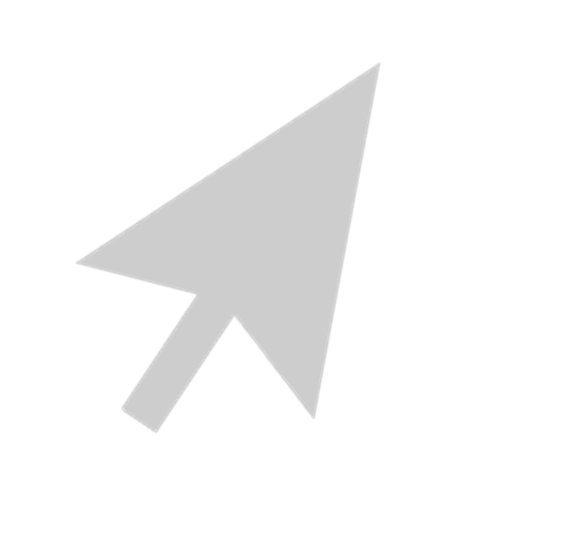 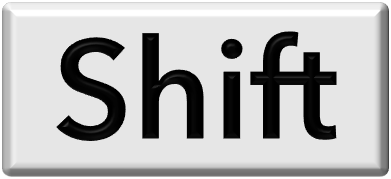 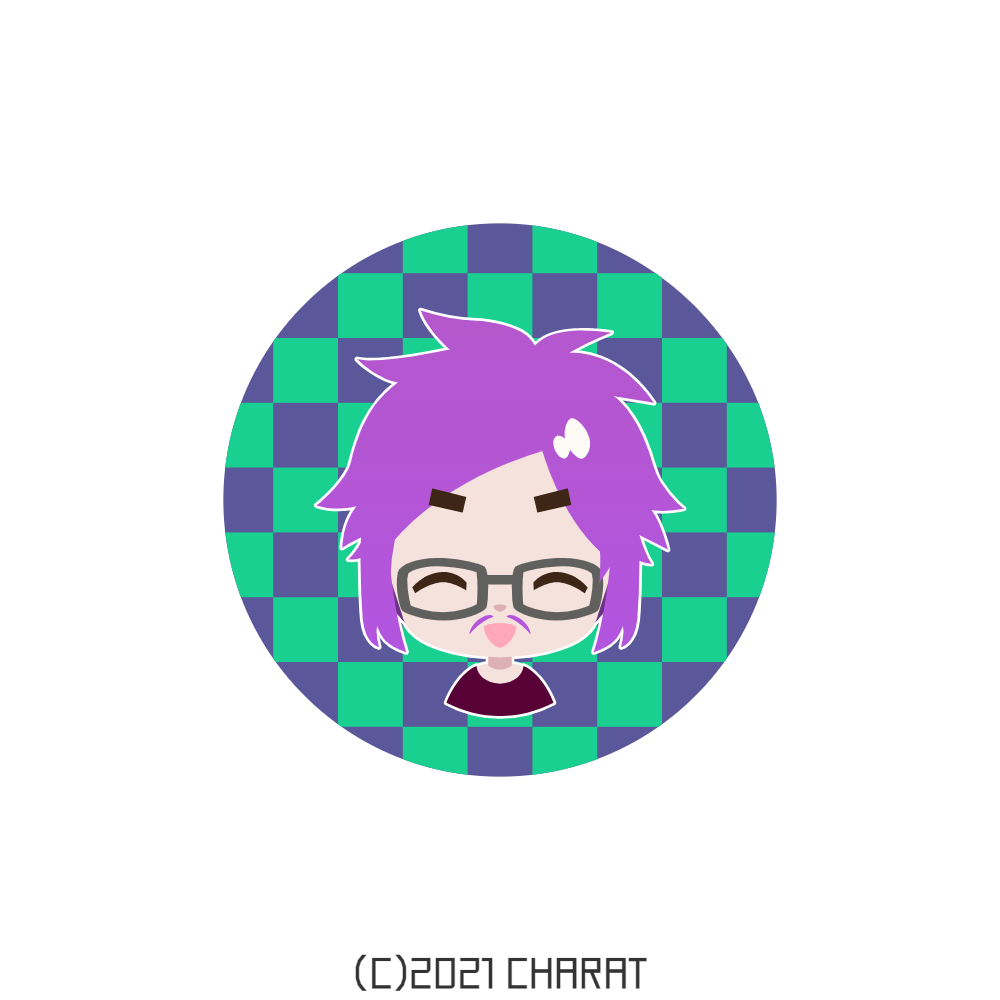 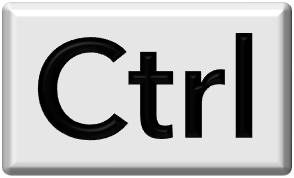 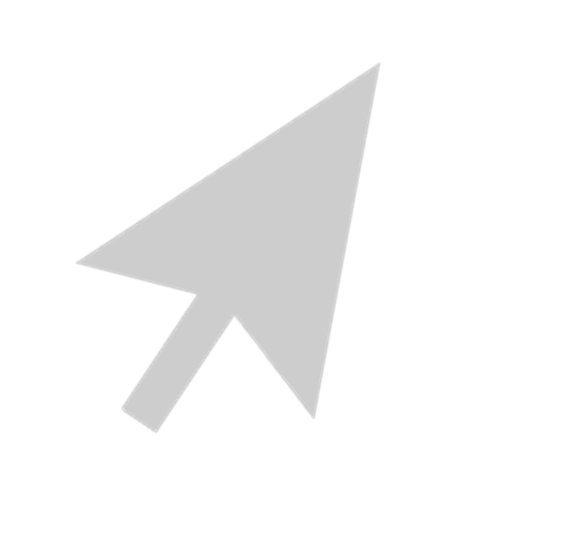 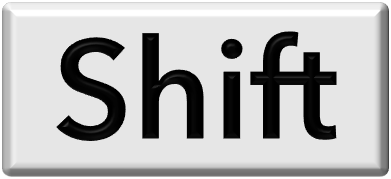 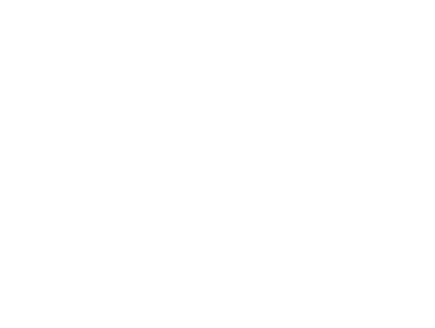 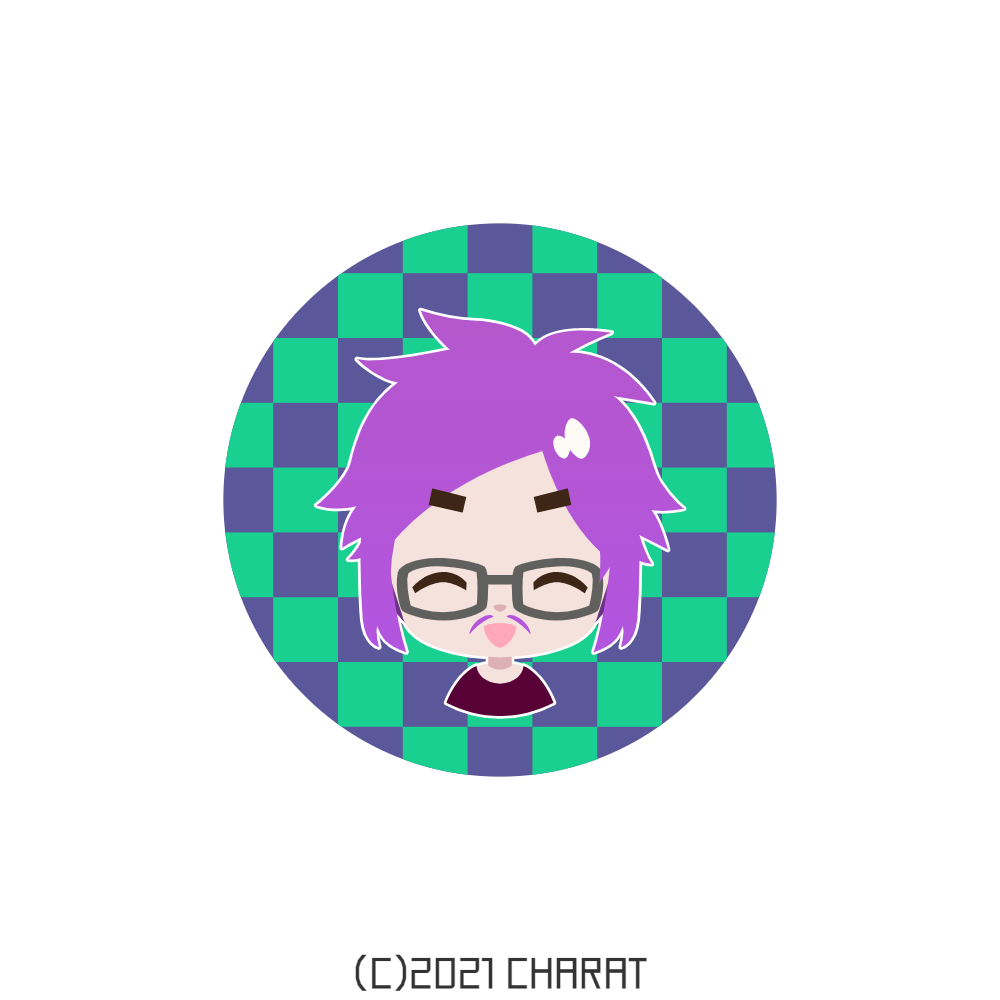 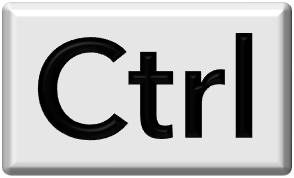 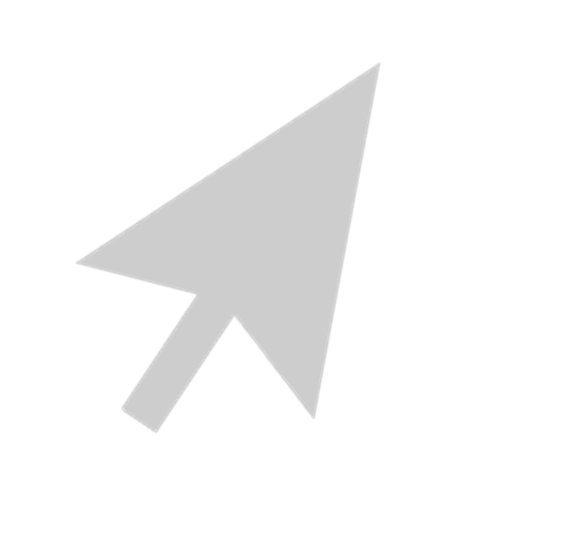 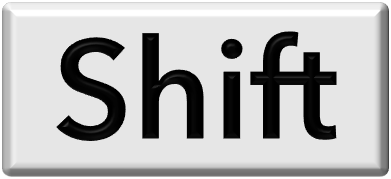 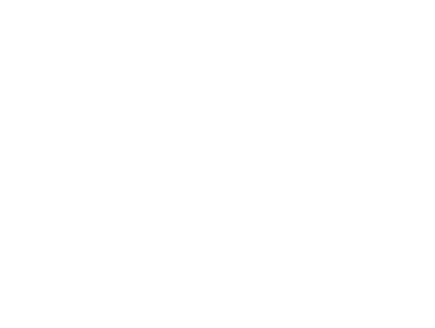 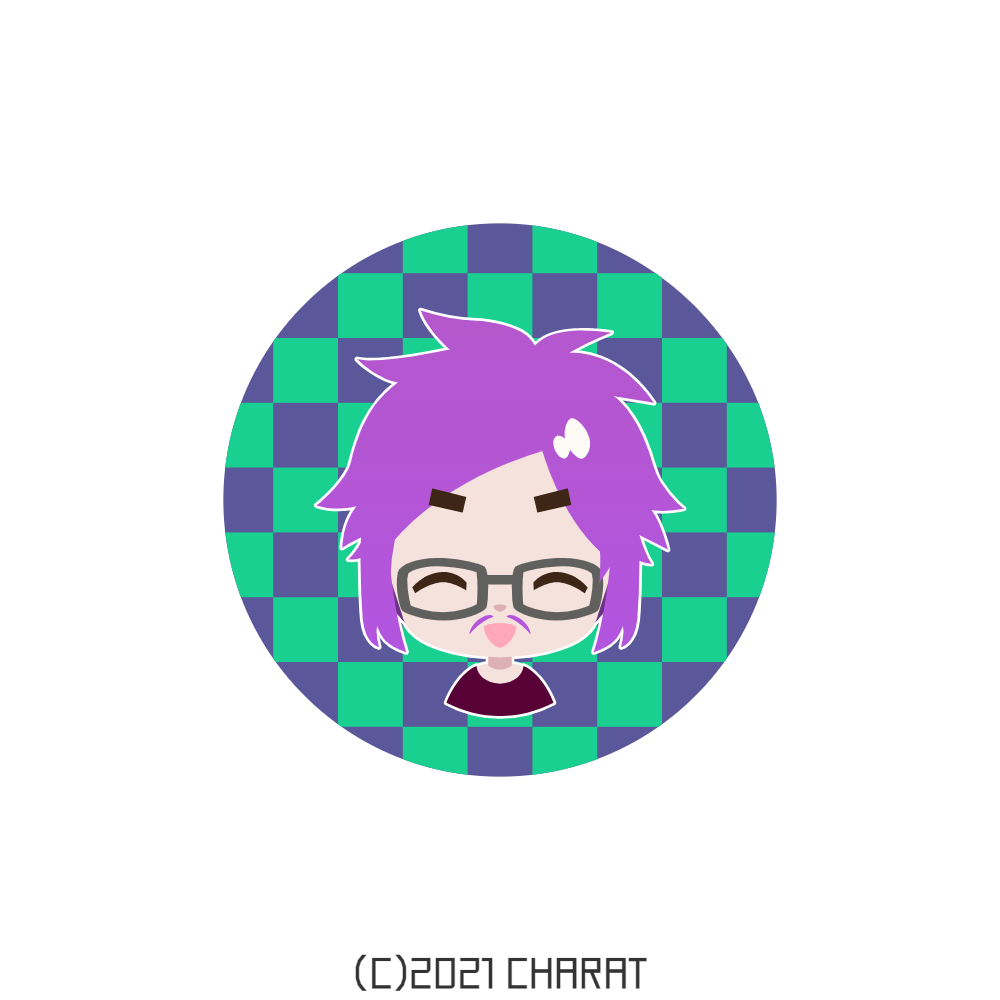 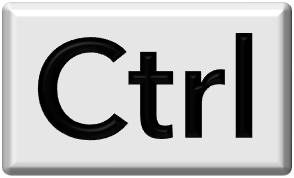 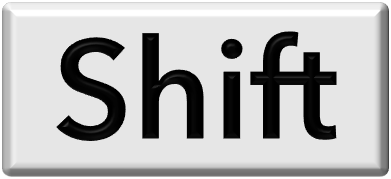 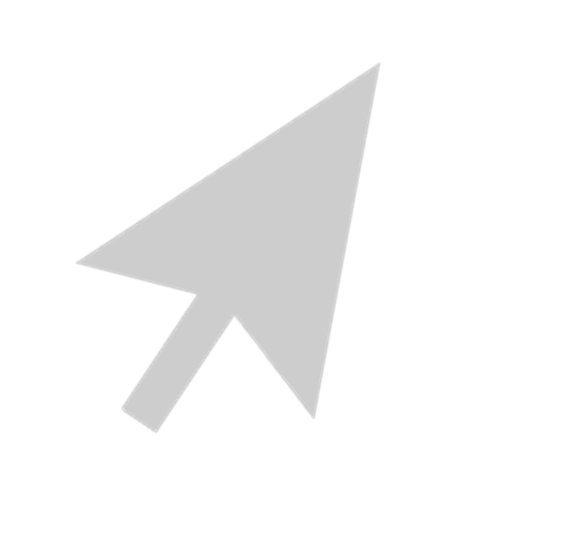 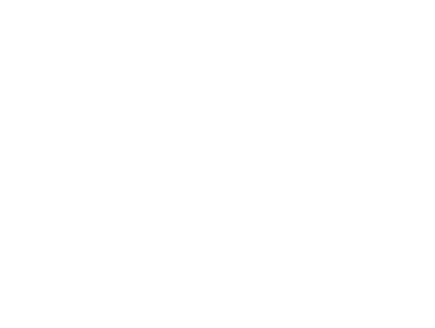 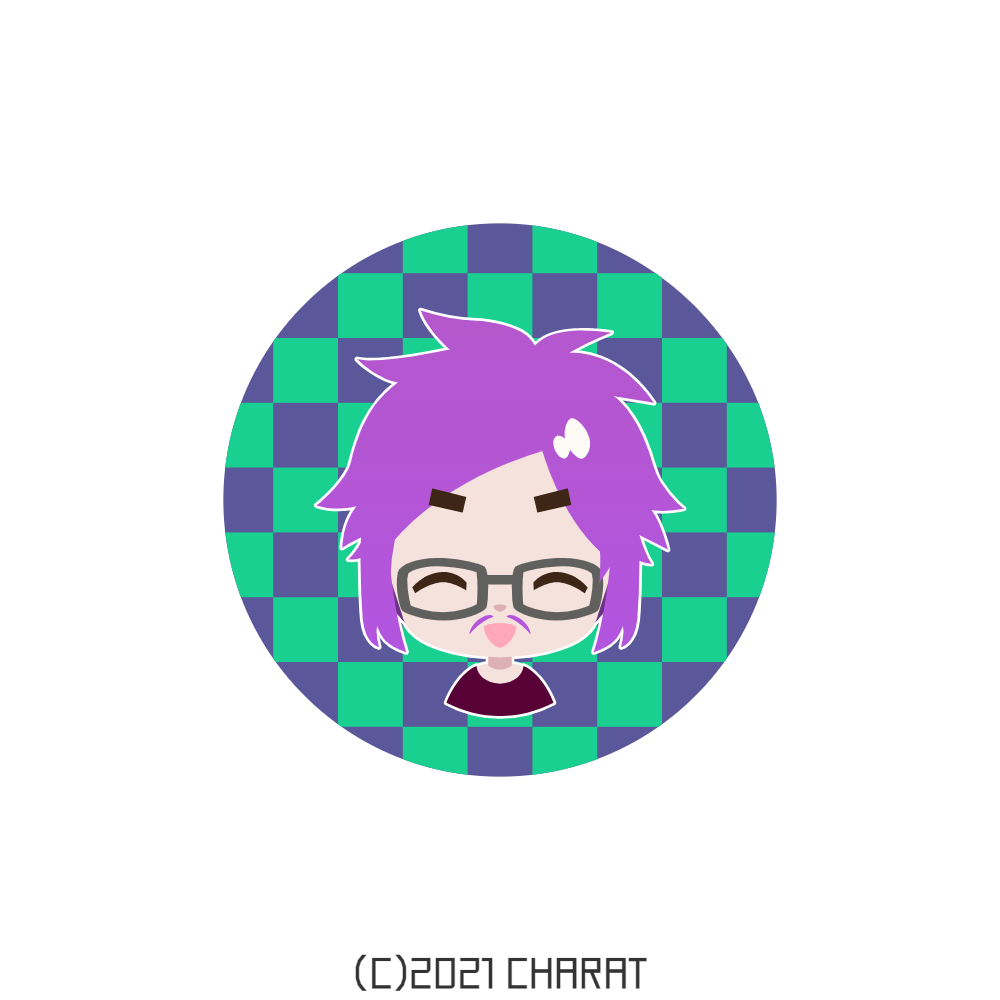 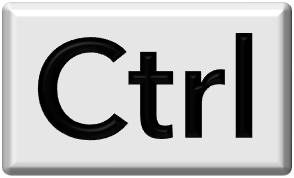 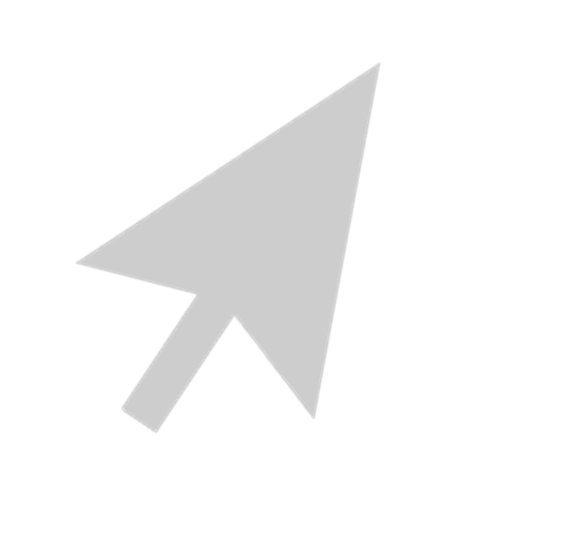 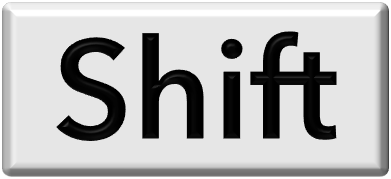 +
+
+
+
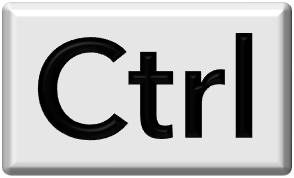 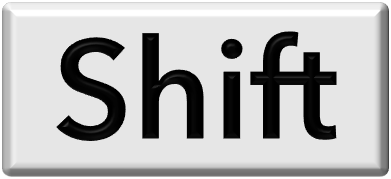 c
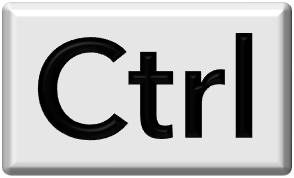 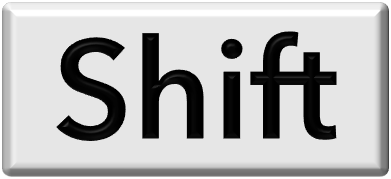 v
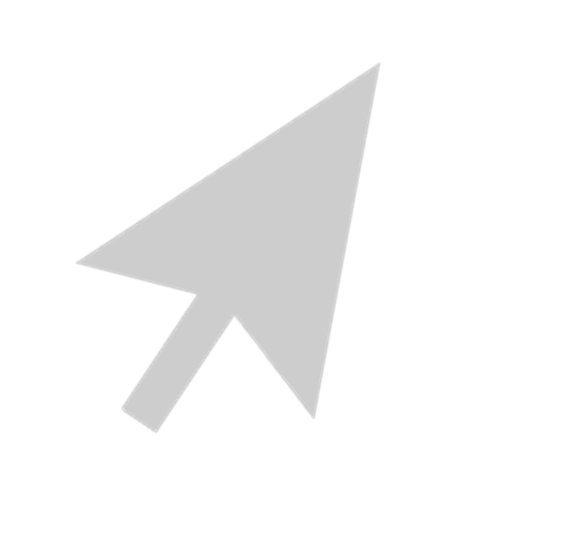 +
+
+
+
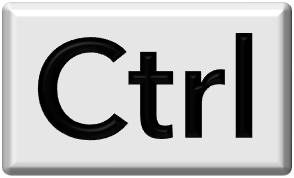 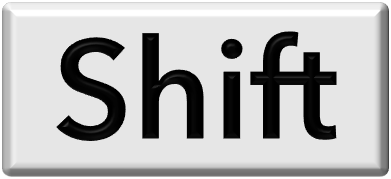 c
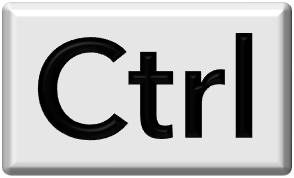 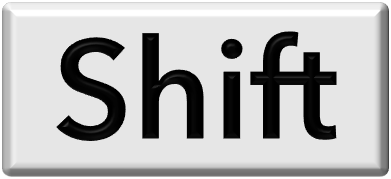 v
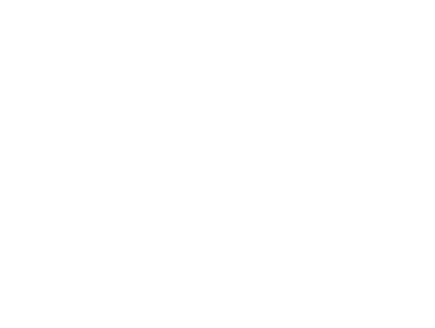 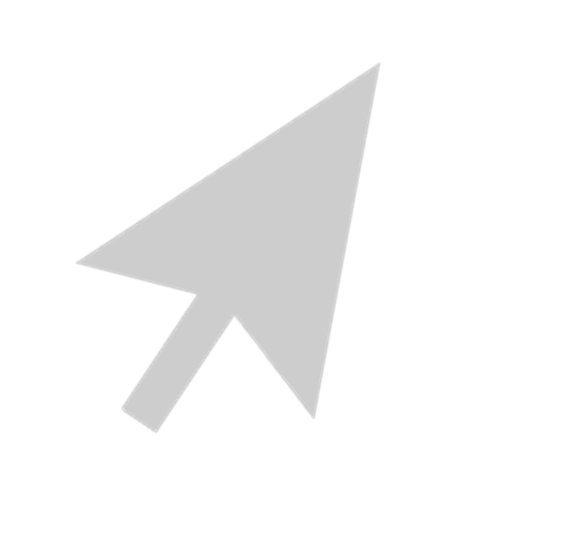 +
+
+
+
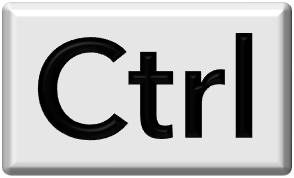 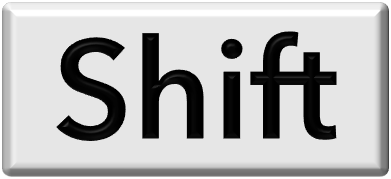 c
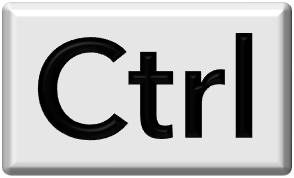 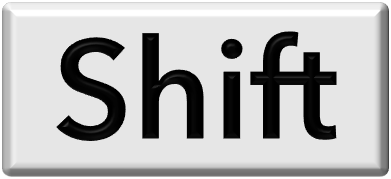 v
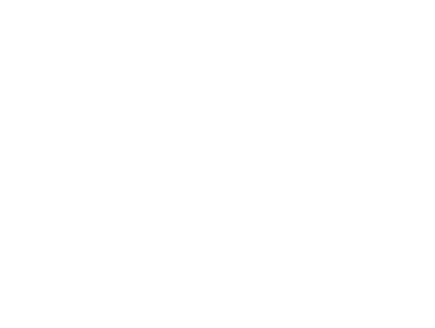 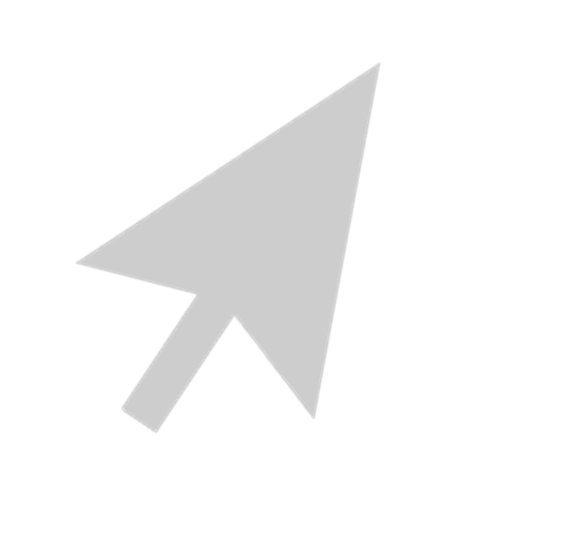 +
+
+
+
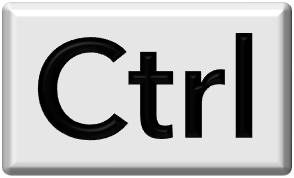 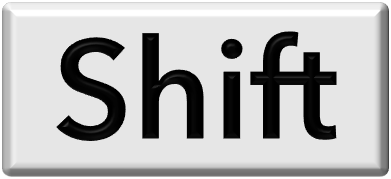 c
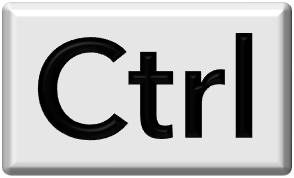 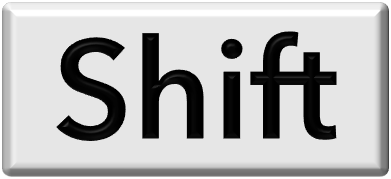 v
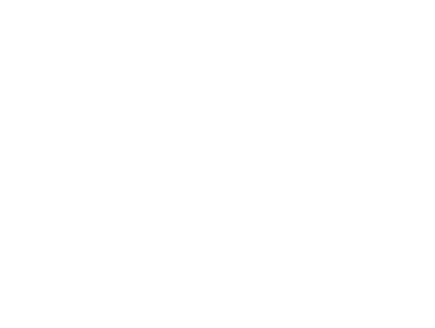 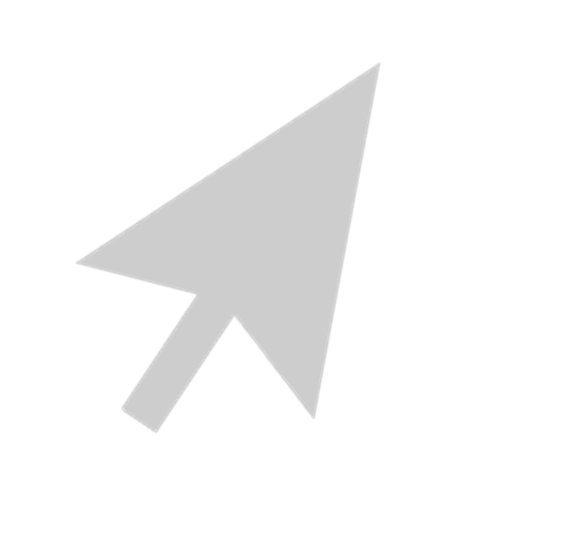